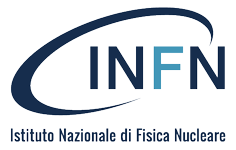 Introduzione al modulo: «Dalla Terra e dallo Spazio (Tema A)» Stage LNL 2025
Marco Cinausero, Stefania Canella, Antonio Dainelli e Alberto Ruzzon 
Laboratori Nazionali di Legnaro 
www.lnl.infn.it
La radioattività naturale: cenni storici
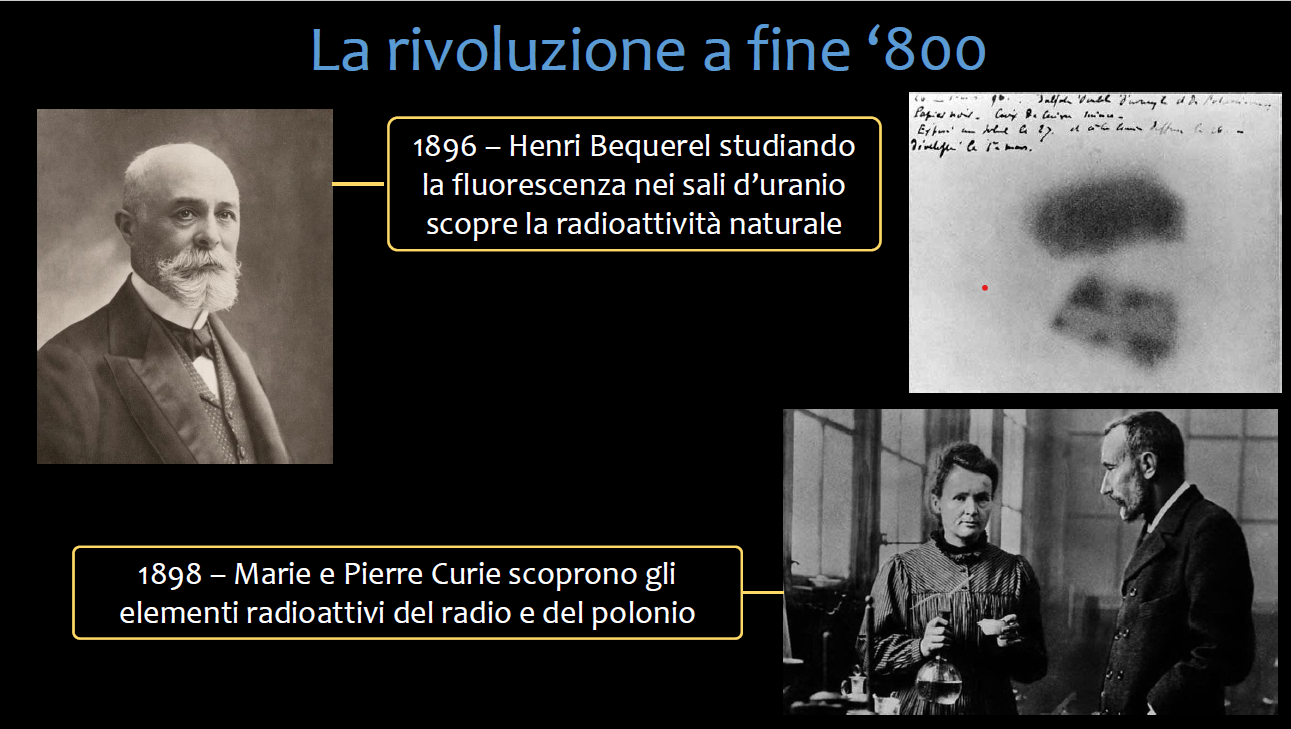 Radioattività naturale: 
la classificazione di Rutherford
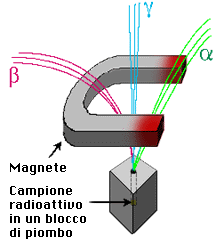 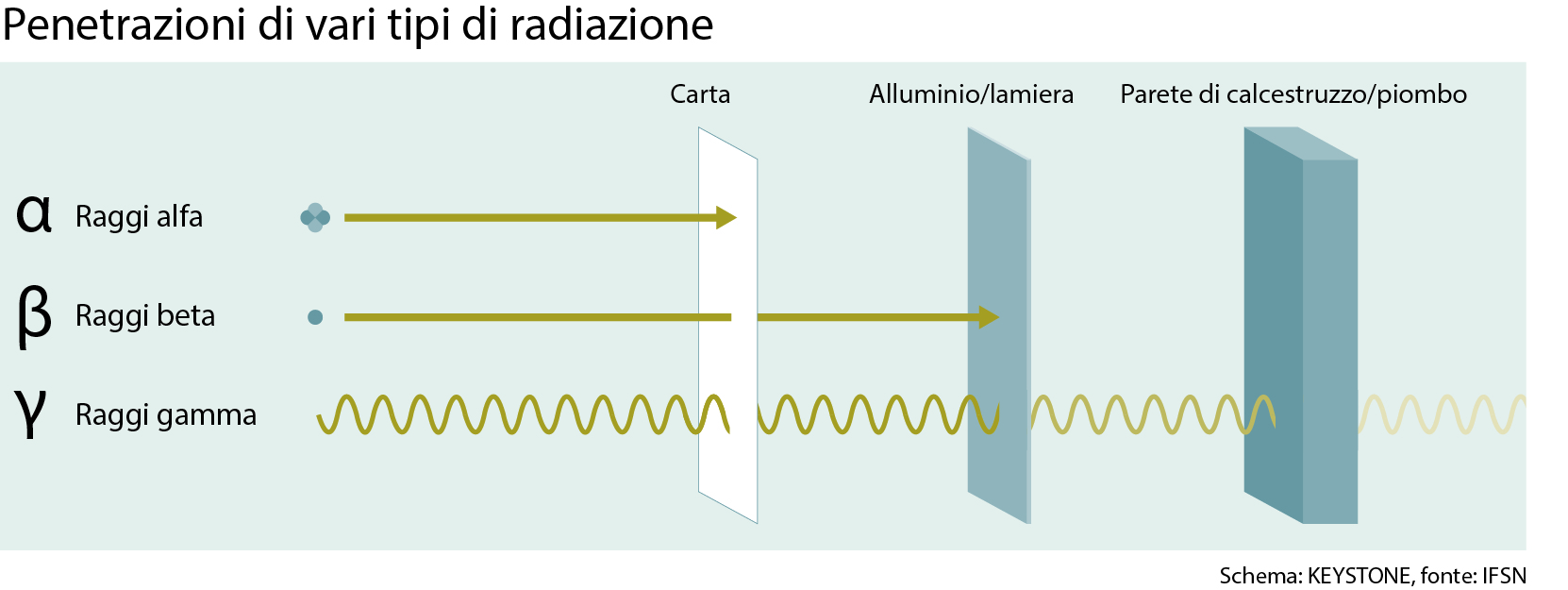 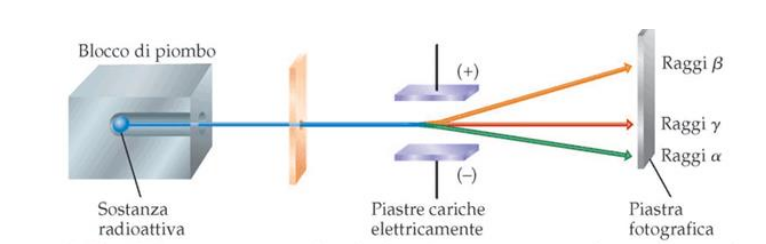 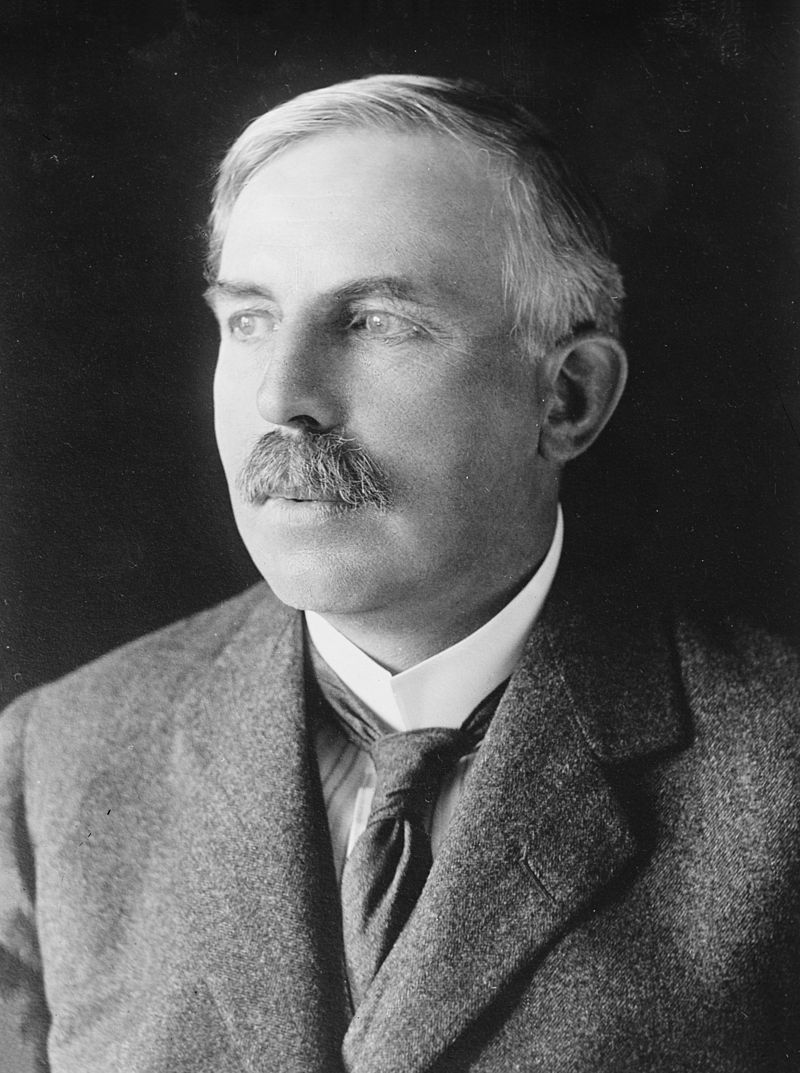 All science is either physics or stamp collecting
Radioattività naturale terrestre
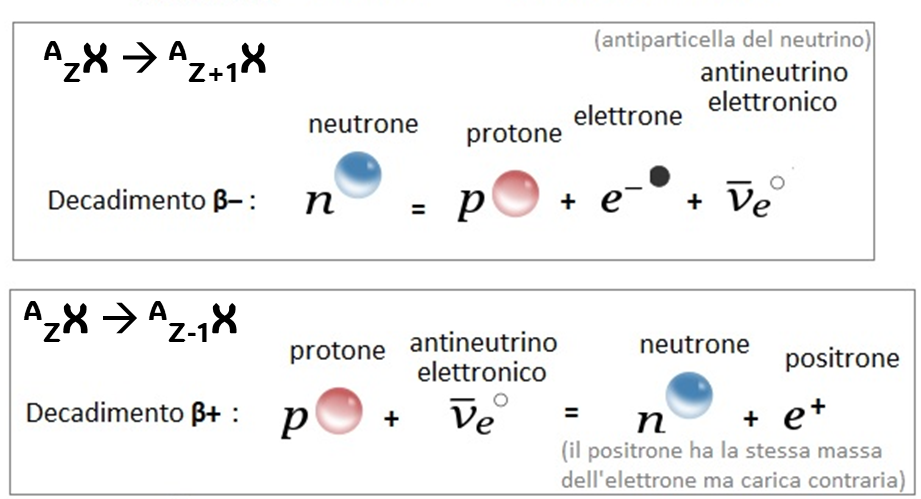 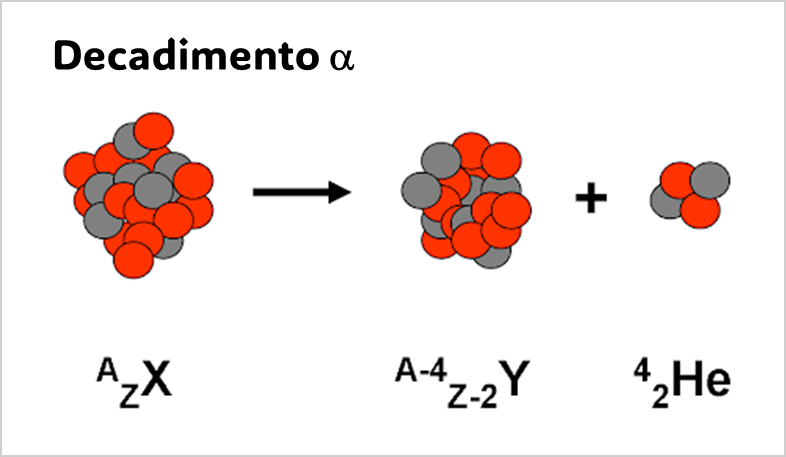 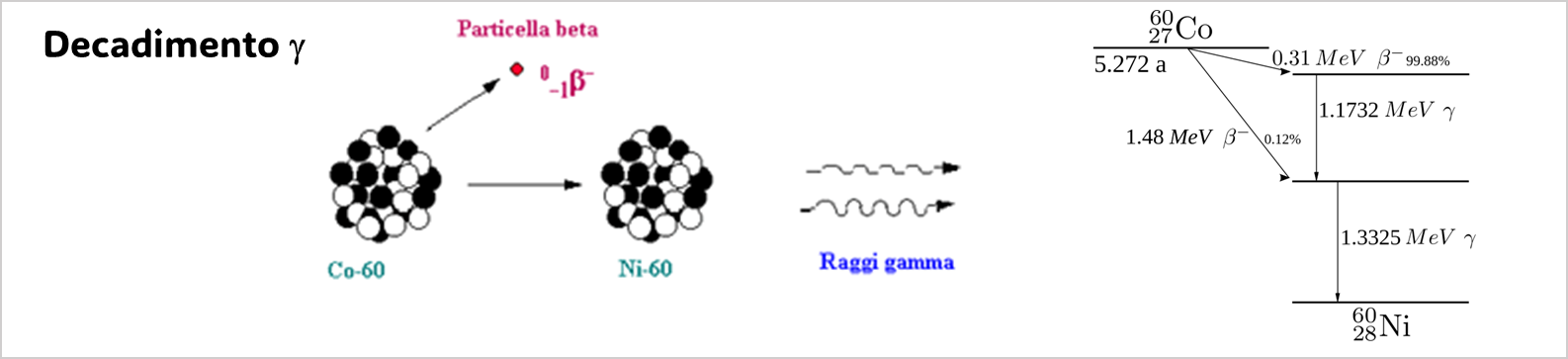 Perché il decadimento (1) :
L’energia di legame
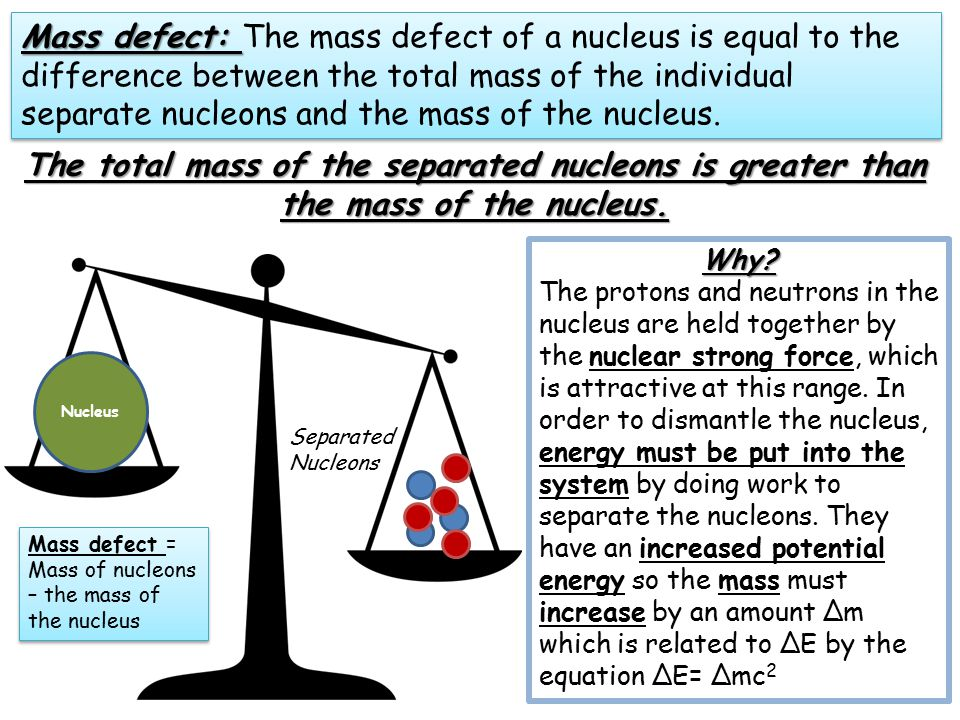 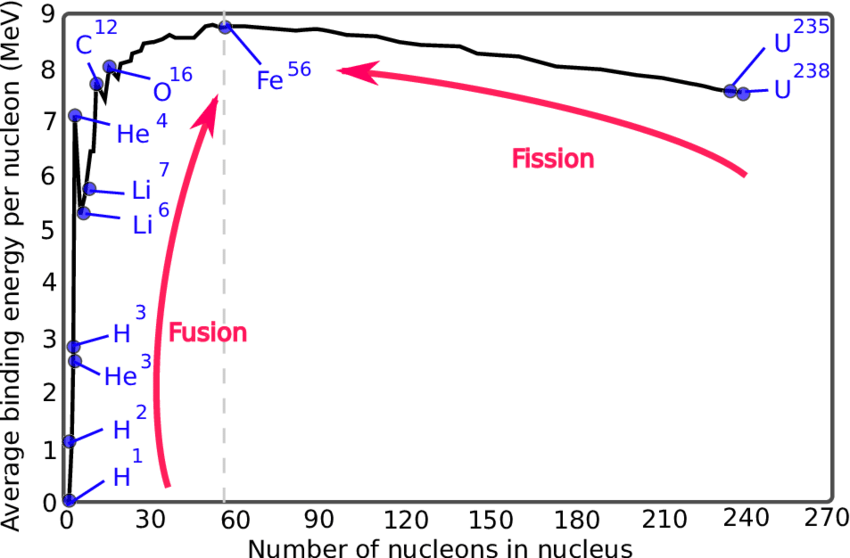 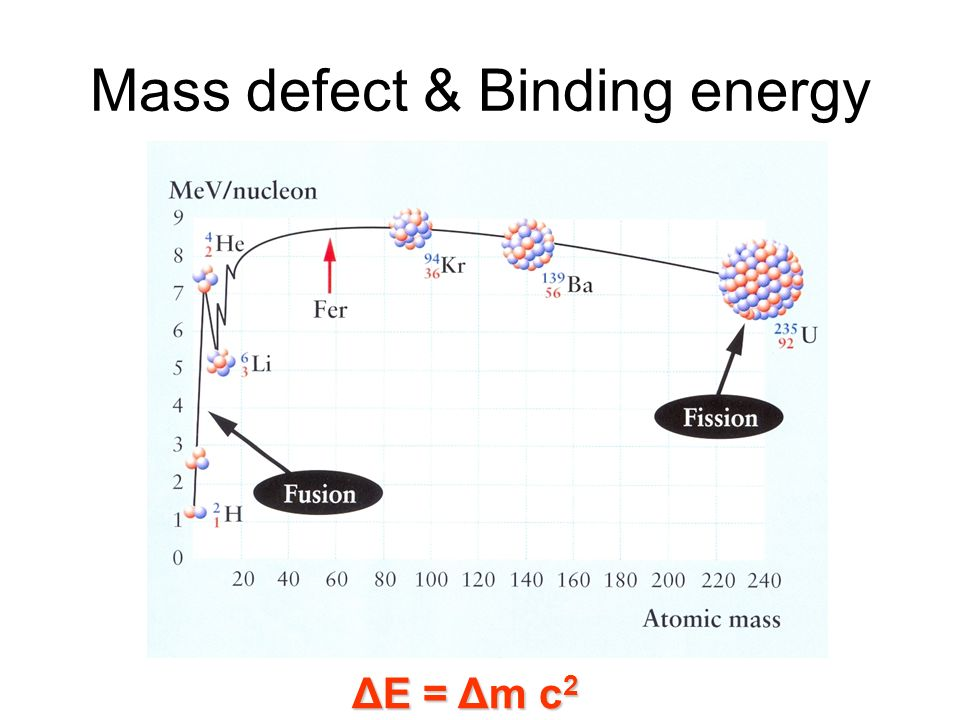 Perché il decadimento (2) :
Repulsione coulombiana vs interazione forte
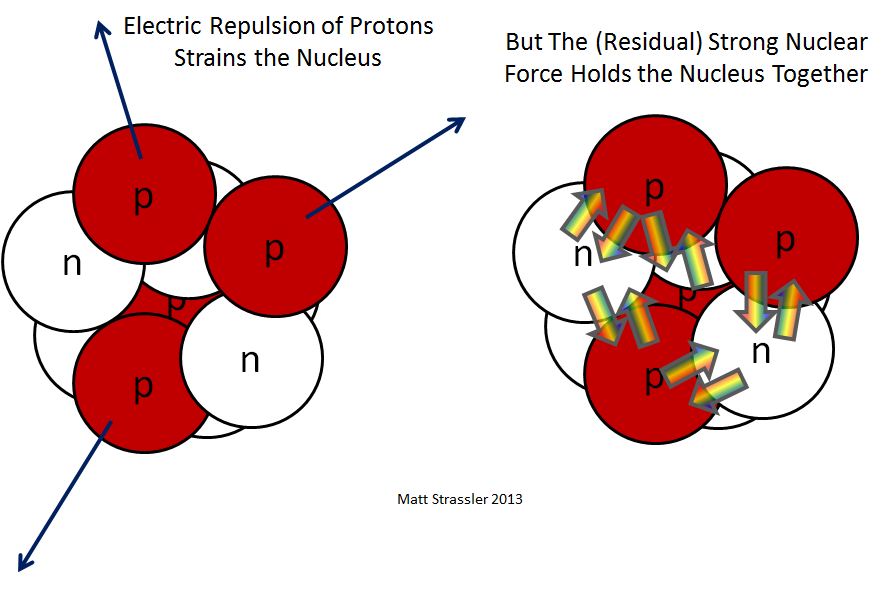 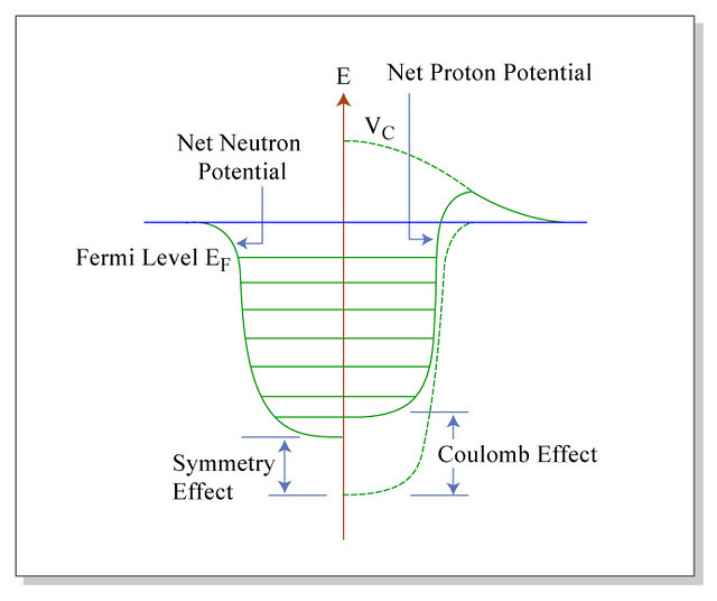 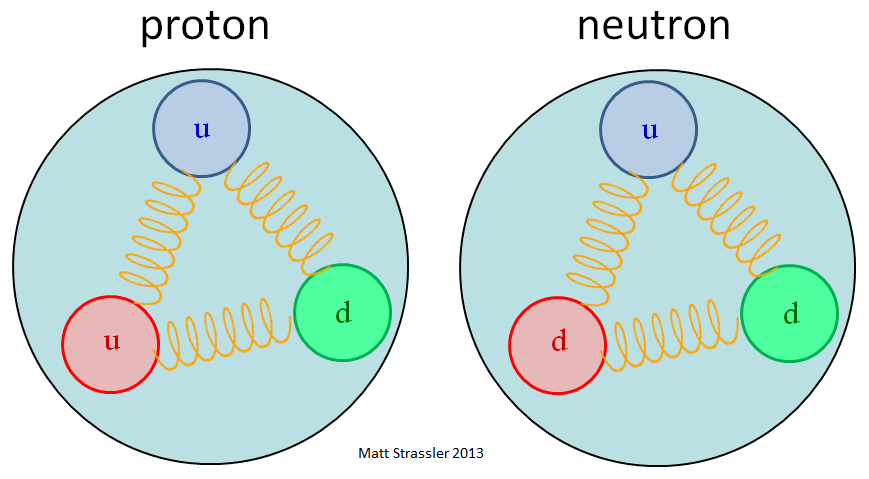 La tavola periodica: il catalogo degli elementi
118 elementi                                                      92 naturali                                                           26 artificiali (transuranici)
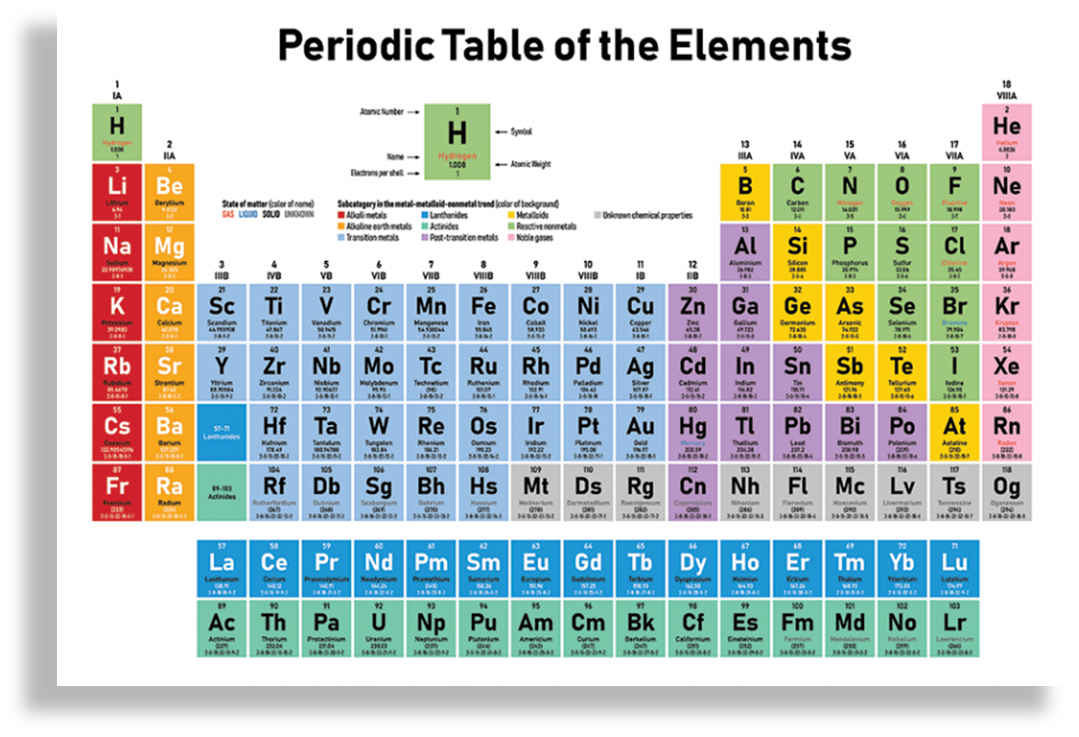 Isotopi!
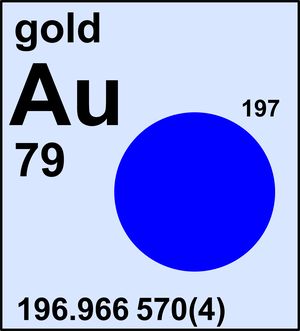 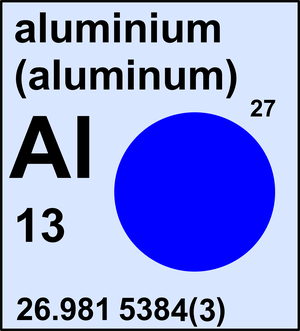 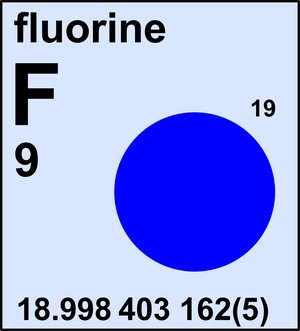 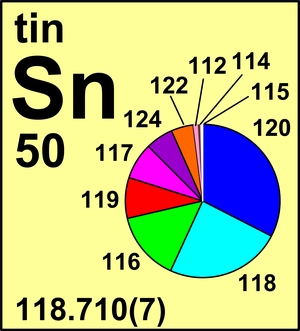 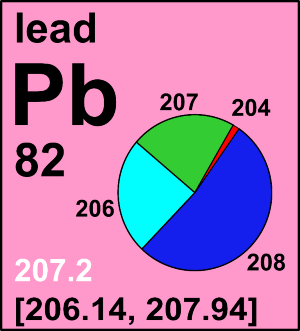 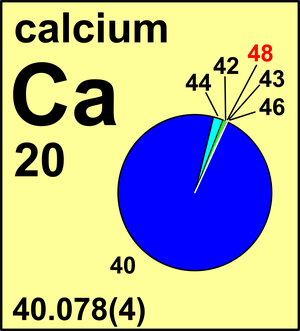 La carta dei nuclidi: il catalogo dei nuclei
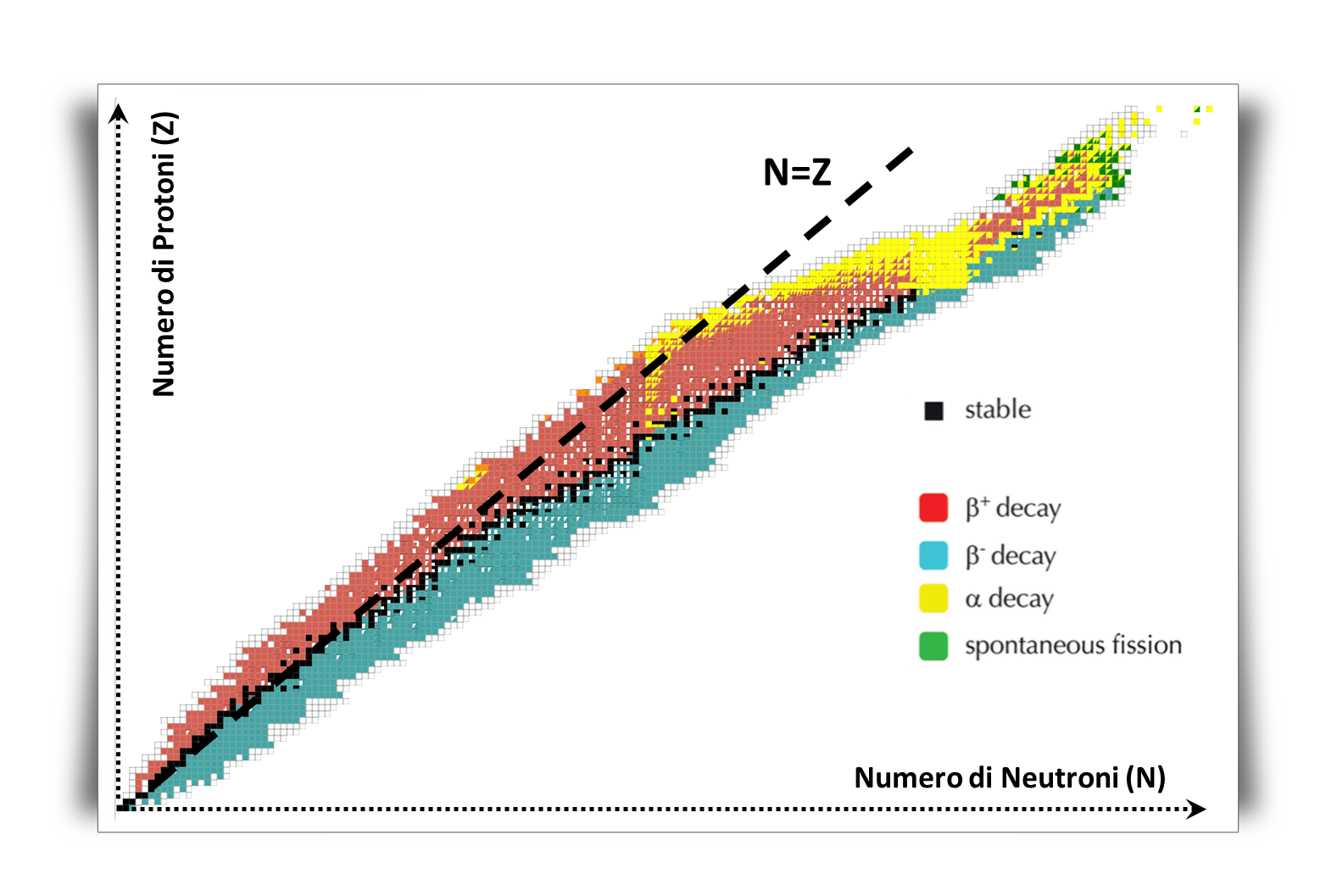 339 nuclidi naturali                                             255 stabili                                                                                                   33 primordiali radioattivi                                                                        51 non primordiali radioattivi
>3300 nuclidi conosciuti attraverso reazioni nucleari  con gli acceleratori di ioni
Digressione: le dimensioni in gioco
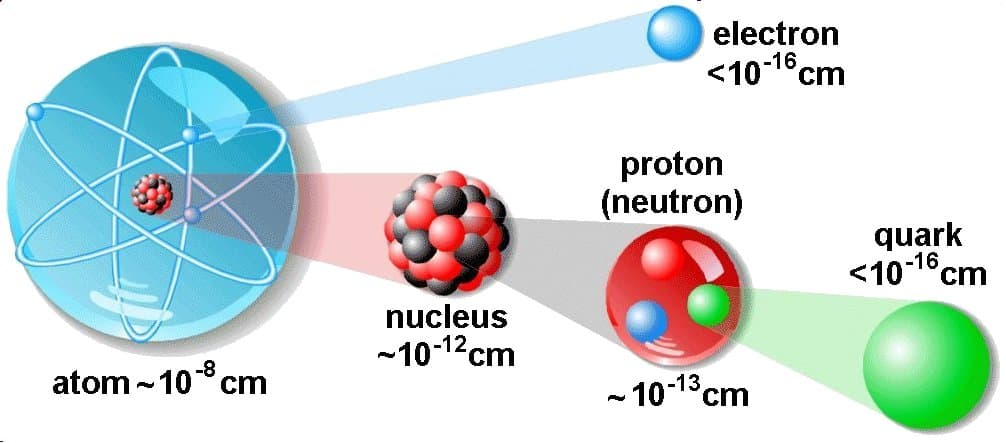 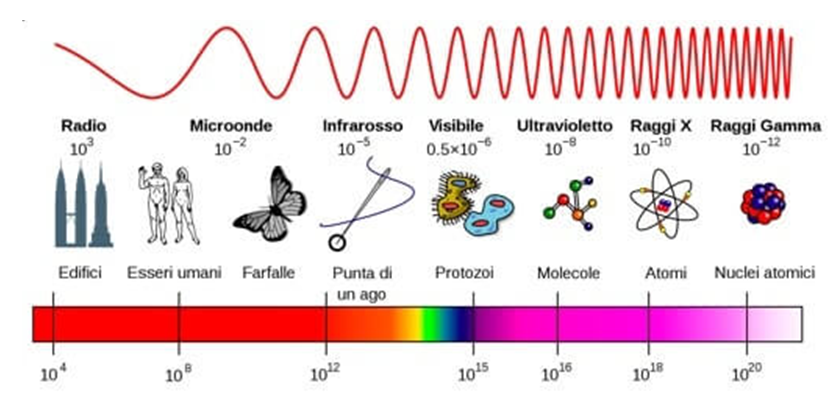 m
Hz
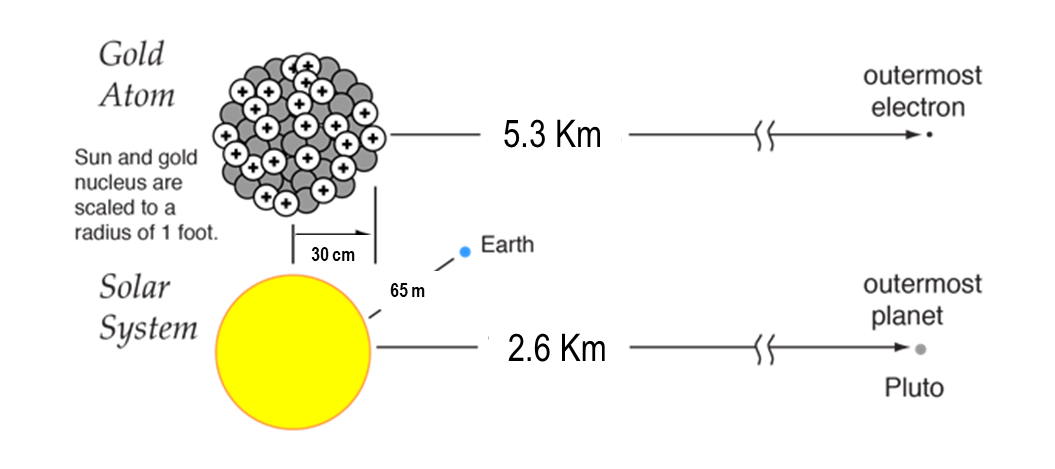 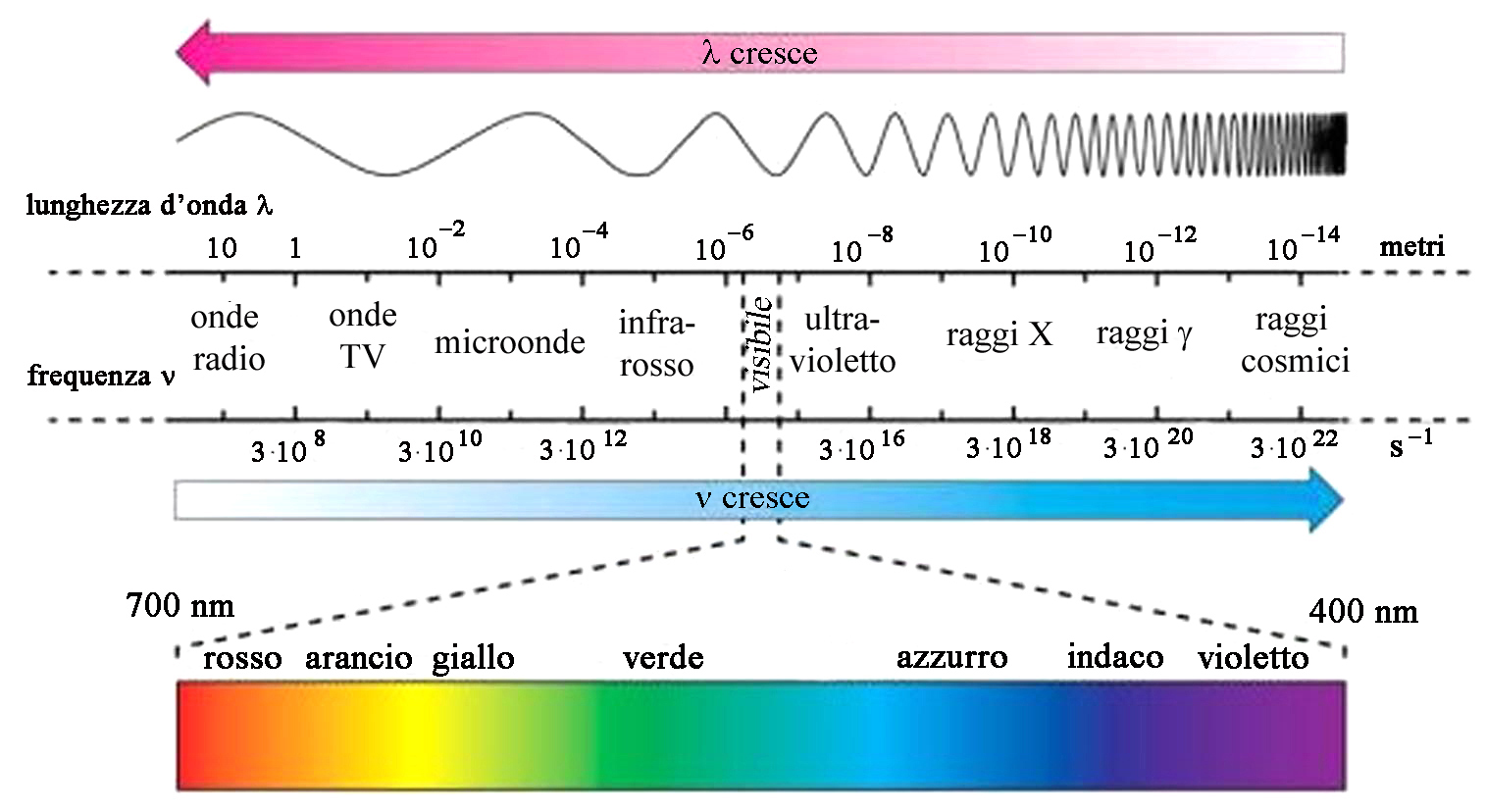 Radionuclidi Primordiali
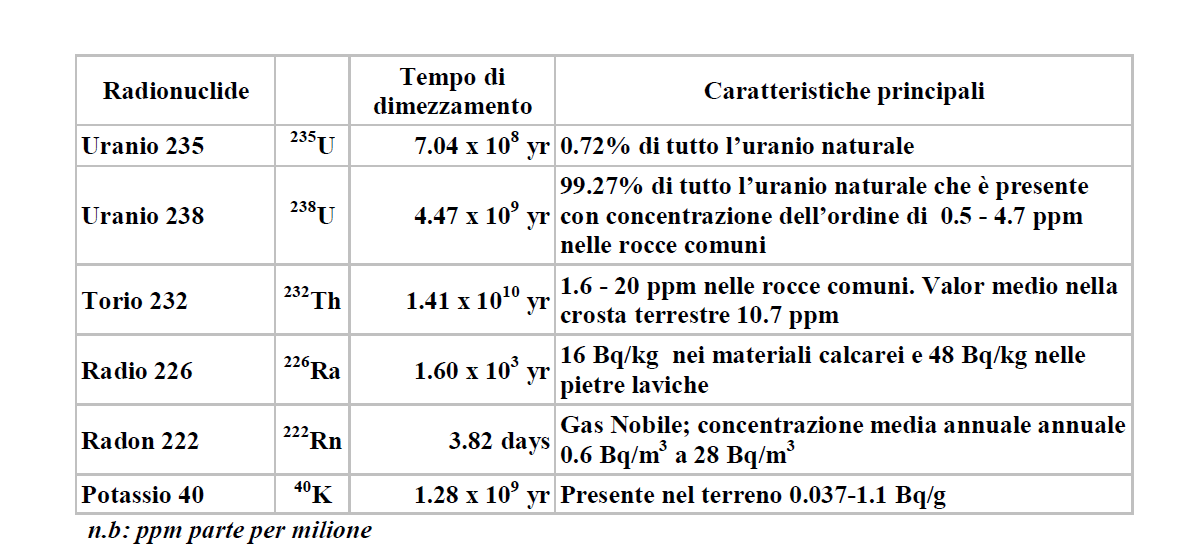 Radionuclidi Primordiali
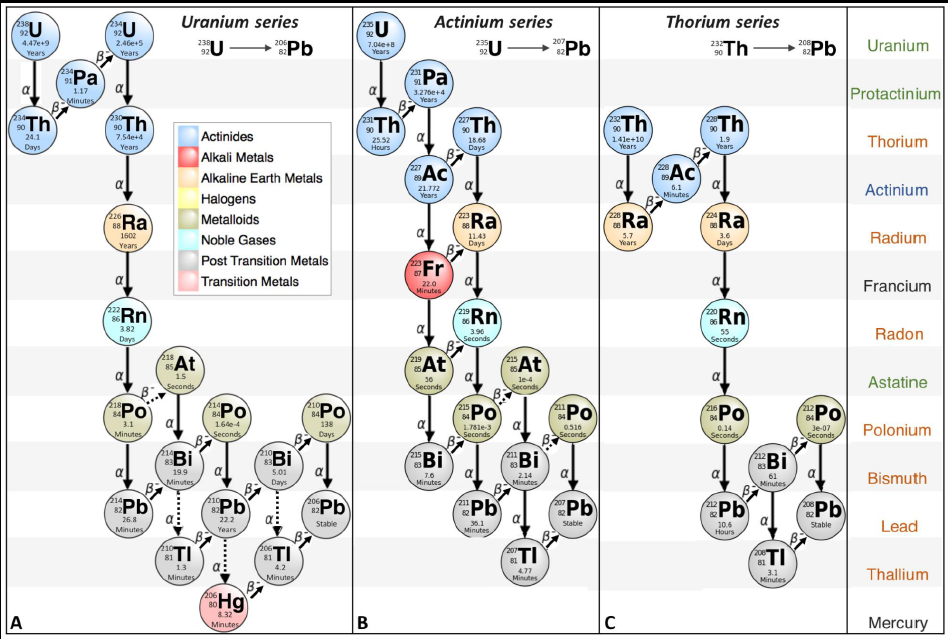 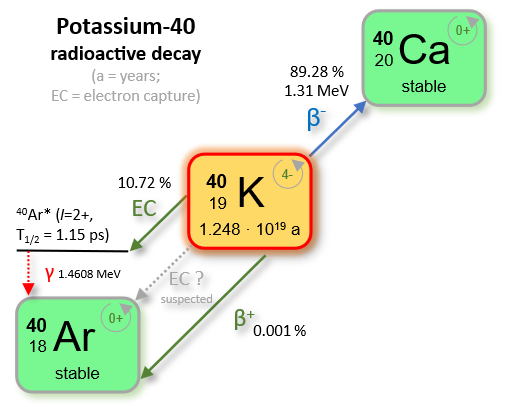 Radioattività degli alimenti
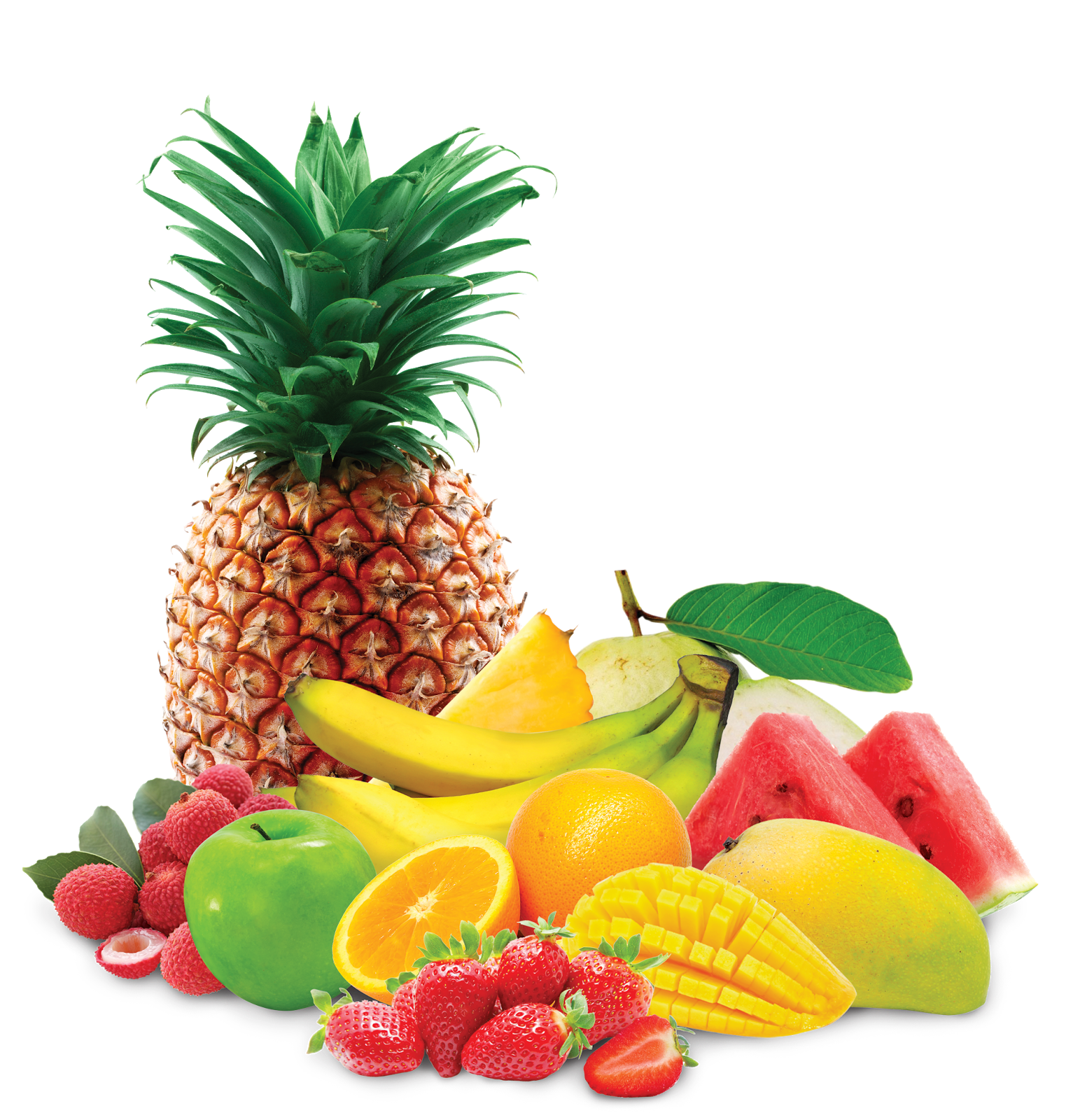 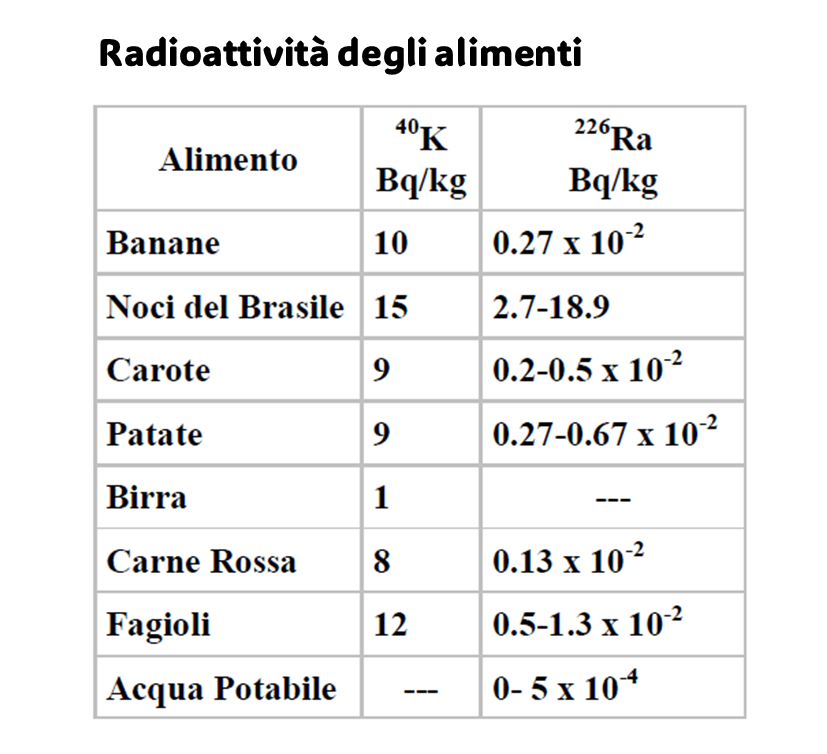 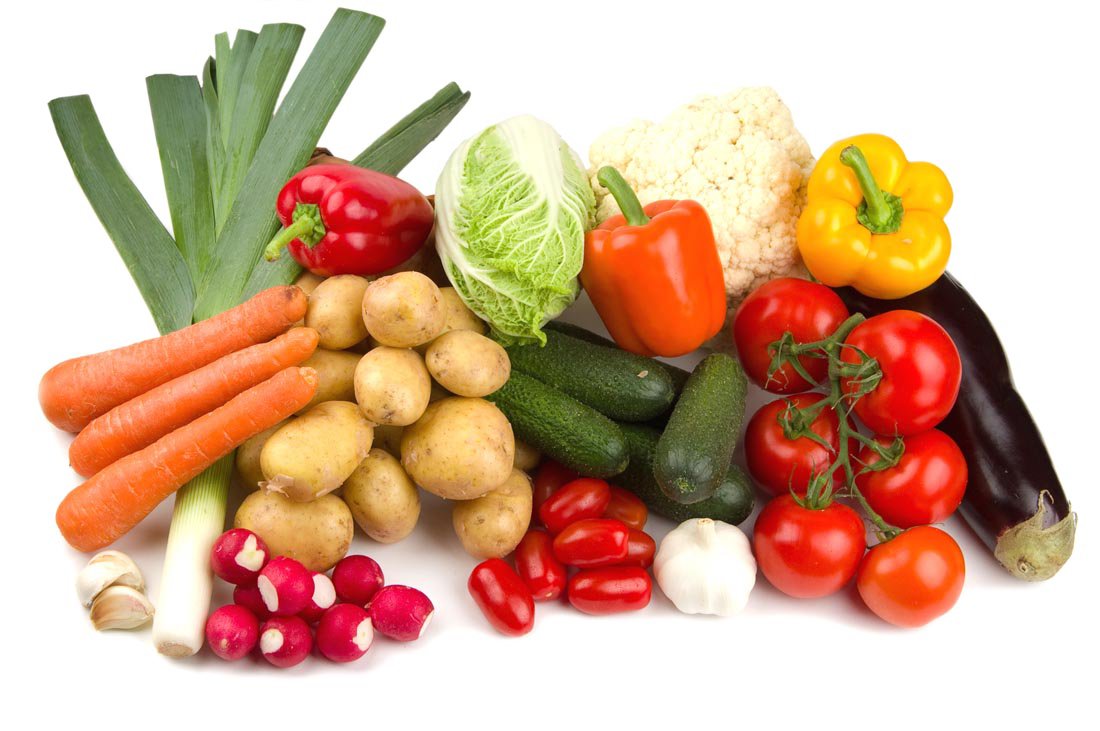 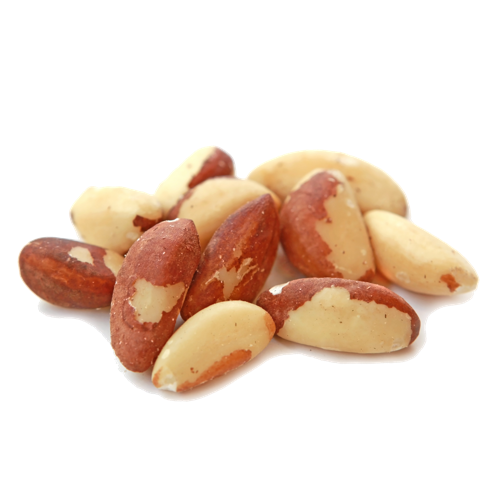 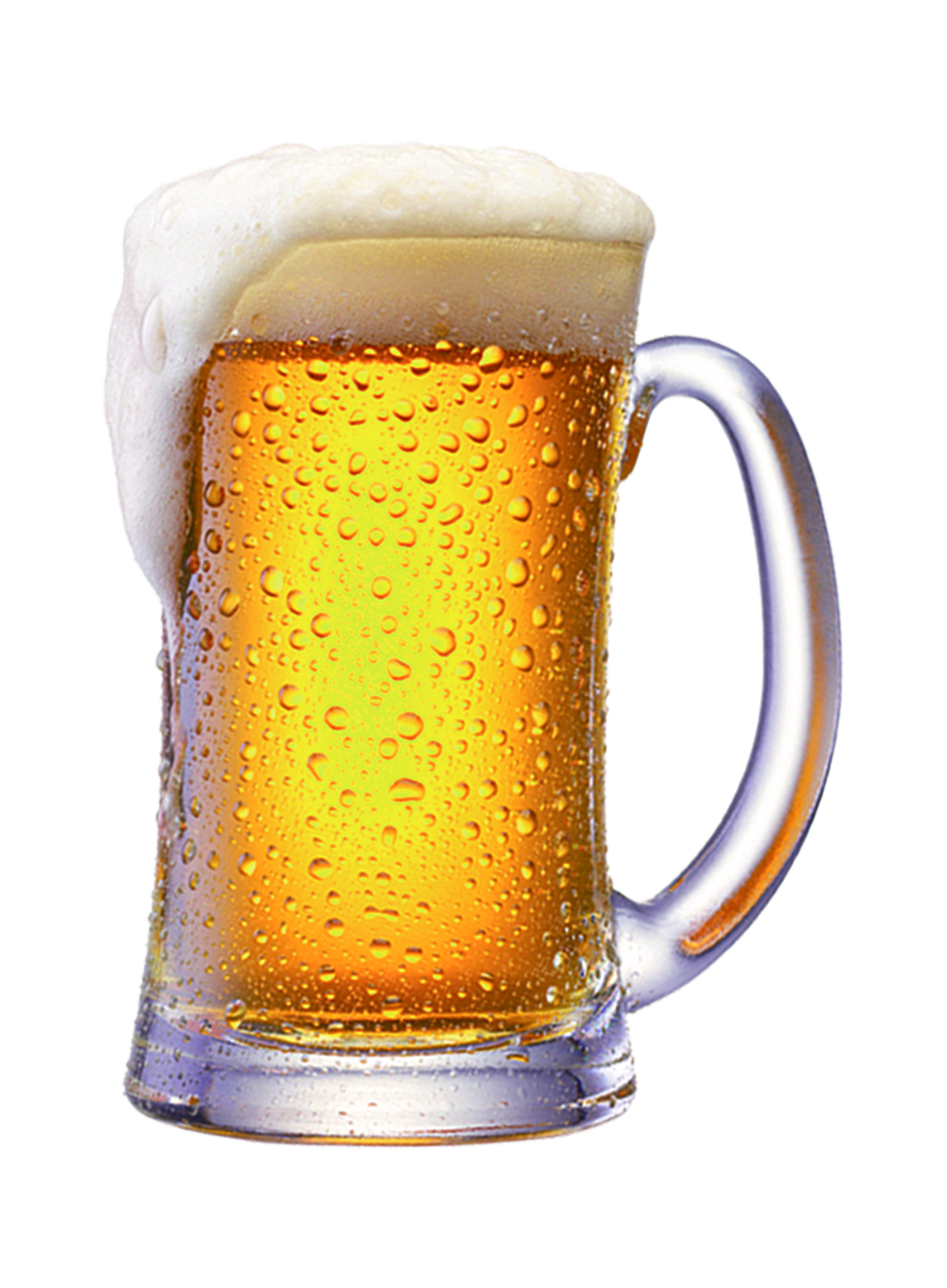 Radioattività del corpo umano
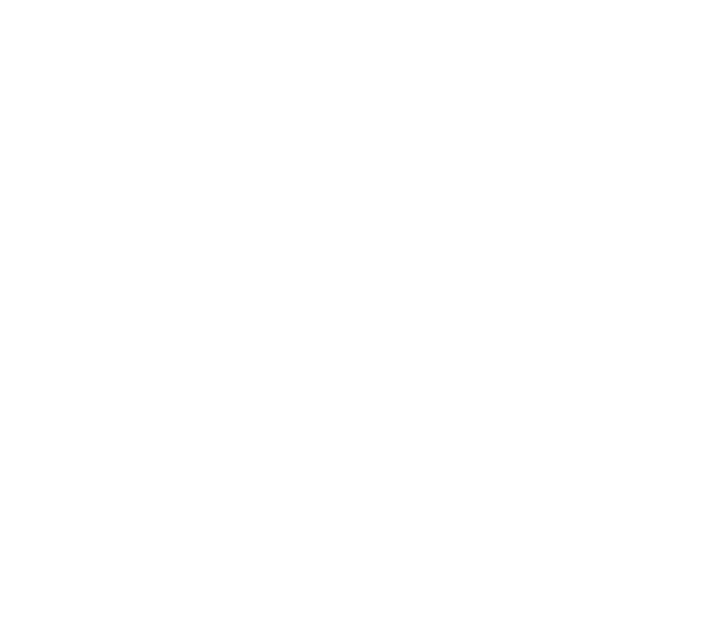 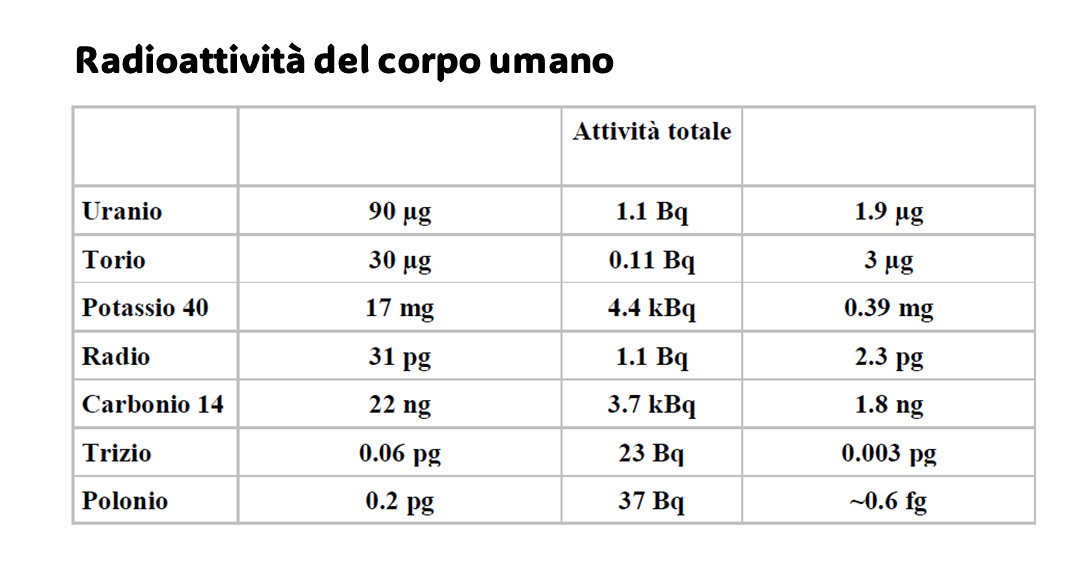 Radionuclidi artificiali
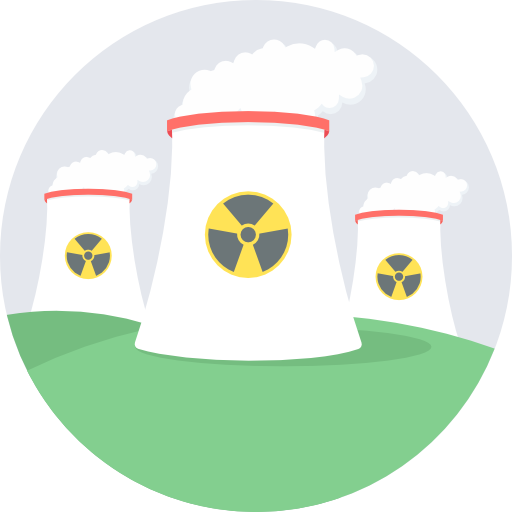 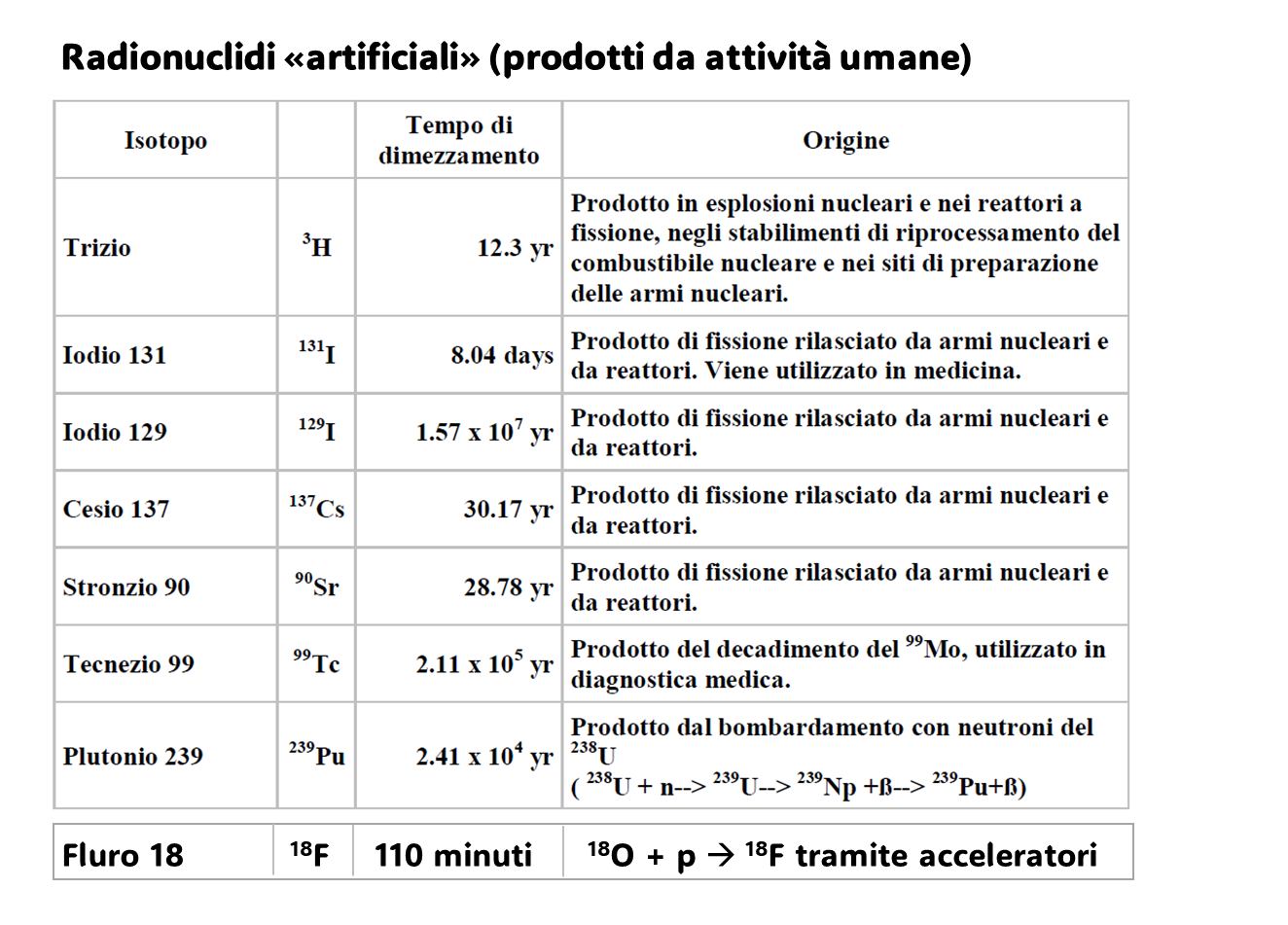 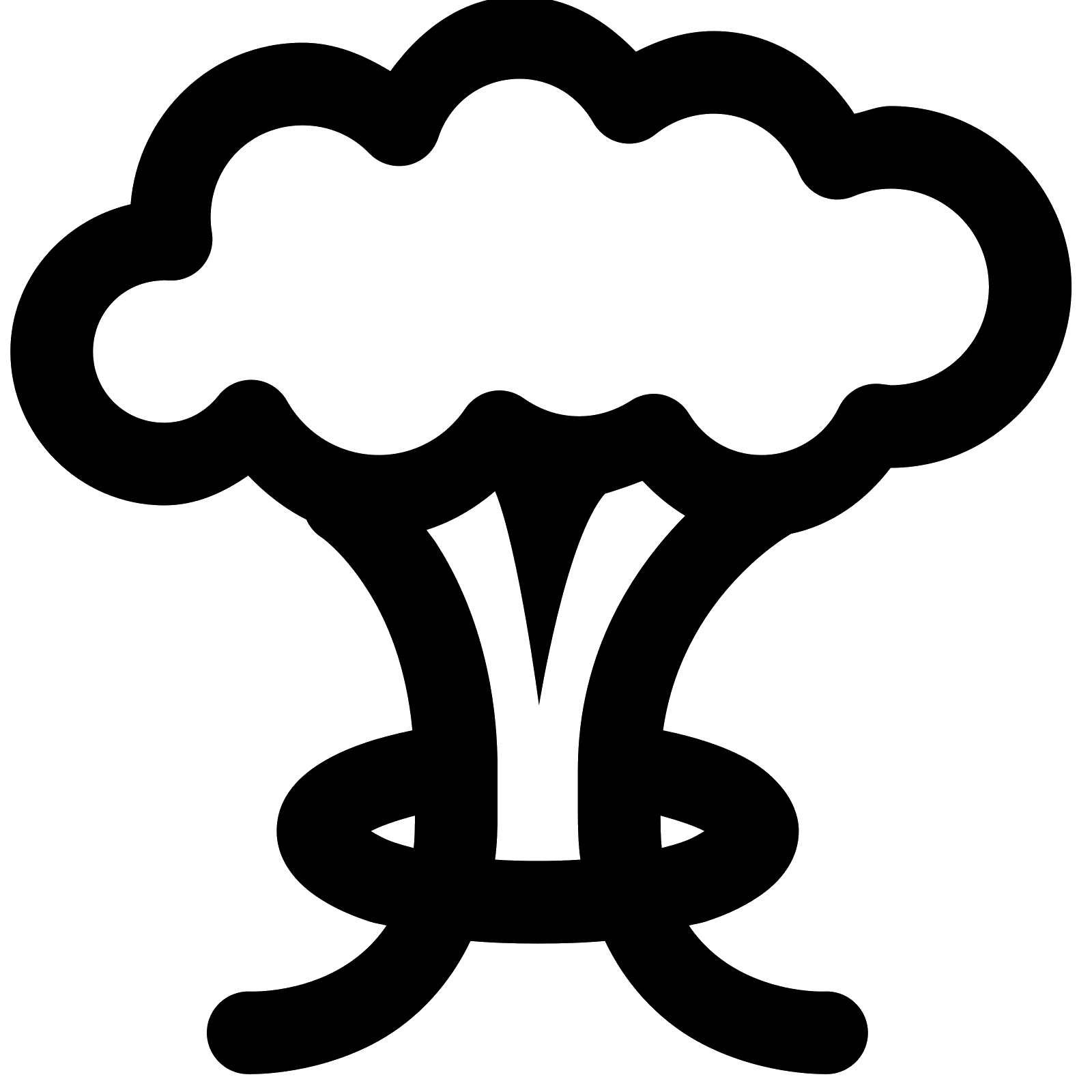 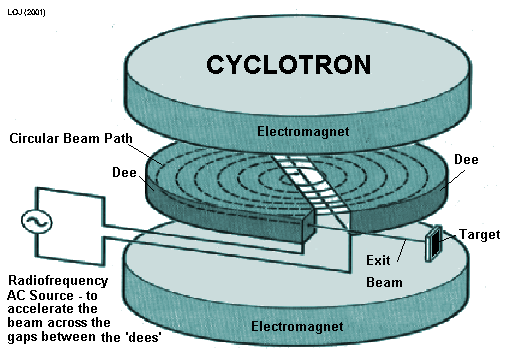 Fluoro 18
Radionuclidi cosmogenici
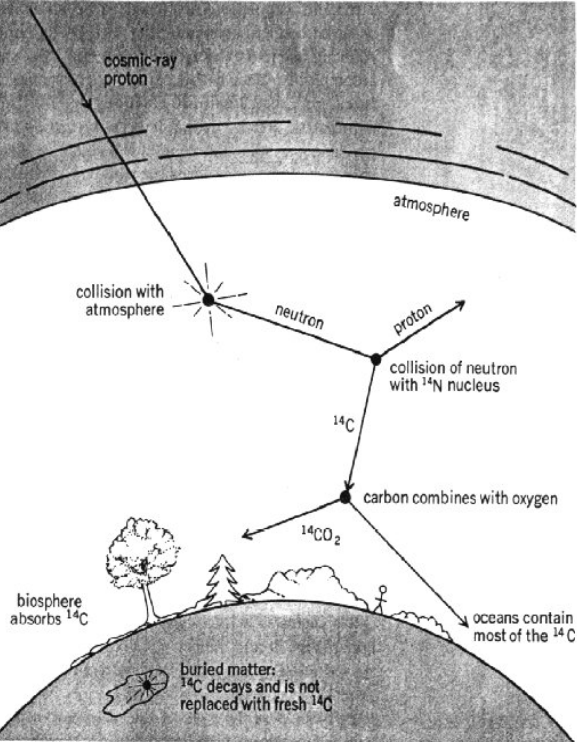 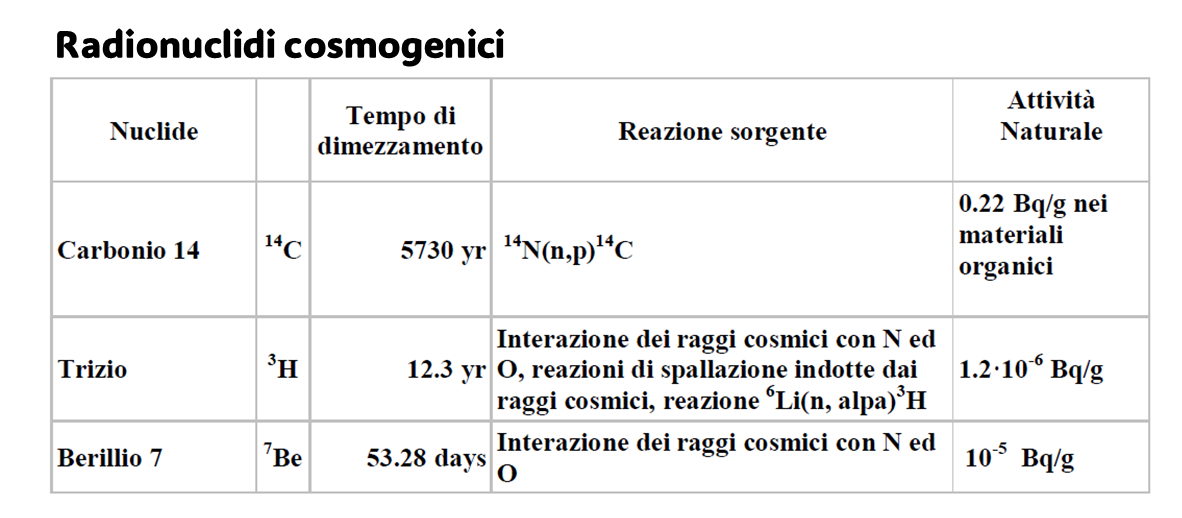 Radiazione naturale: dal Cosmo
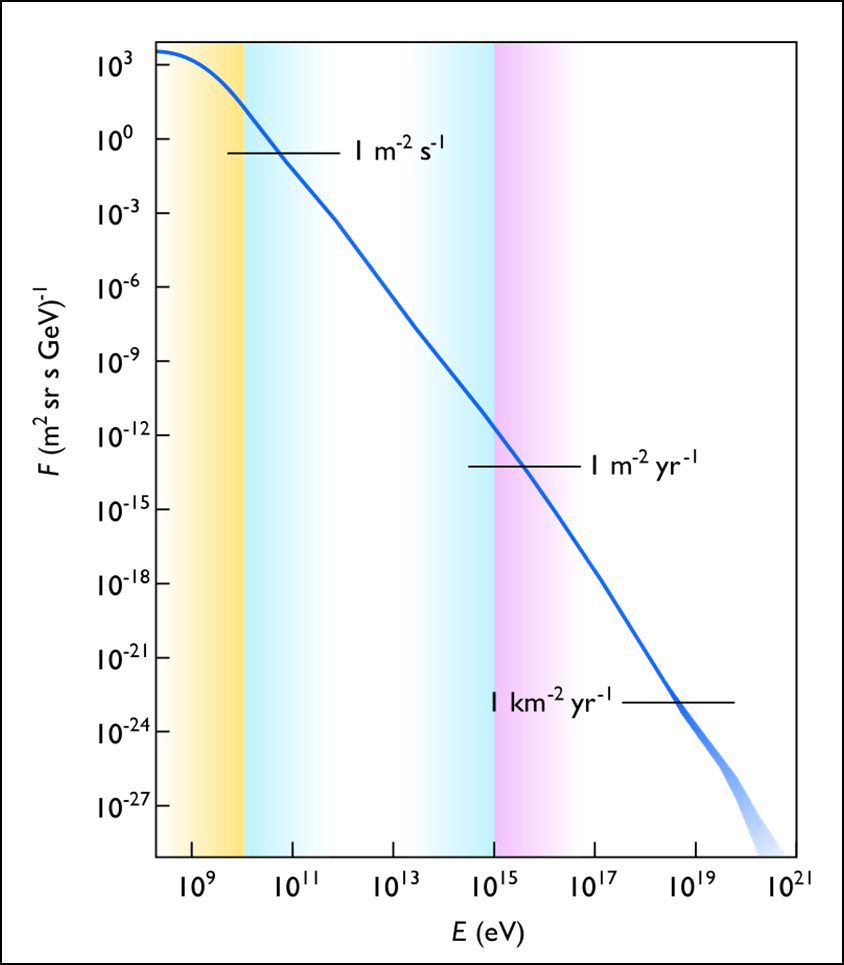 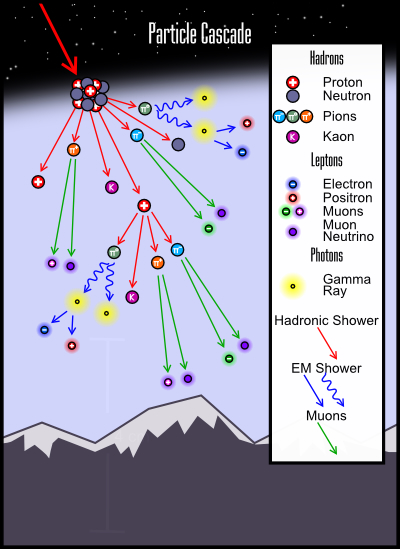 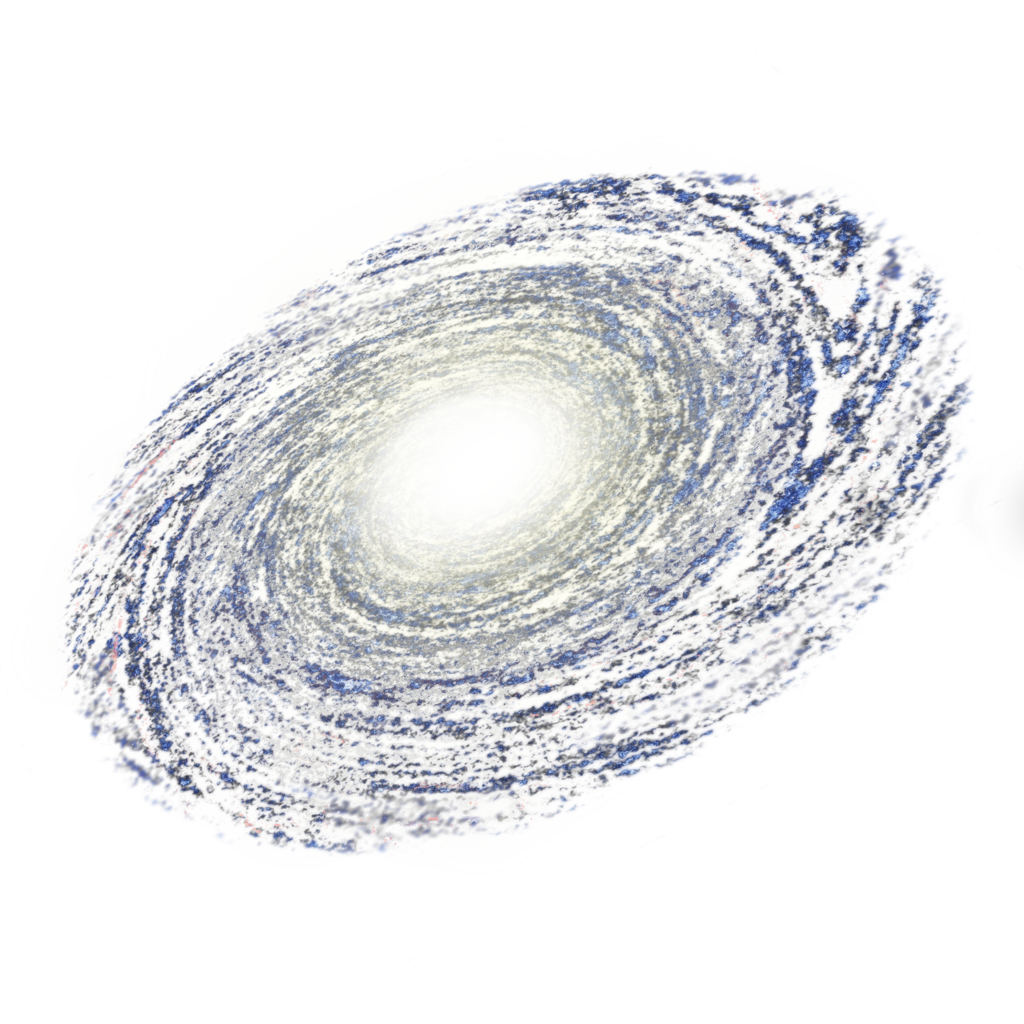 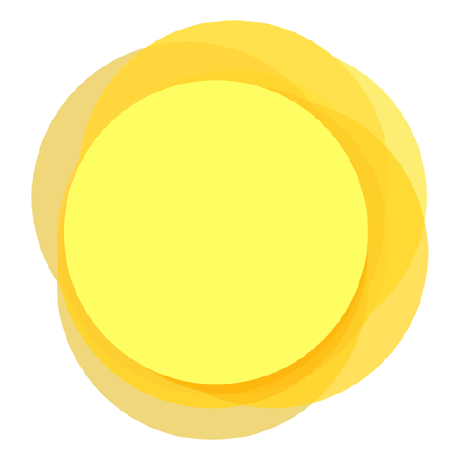 Sole
Extra-galattici
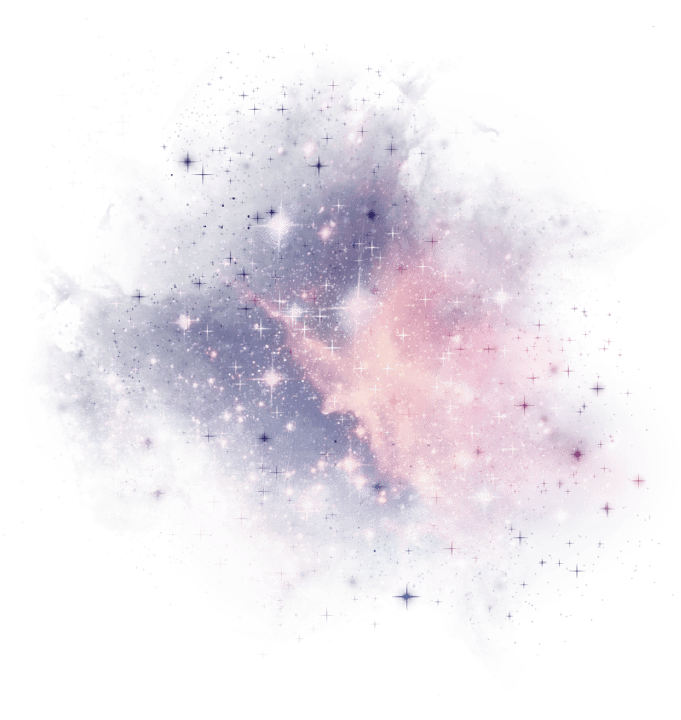 dalla Galassia
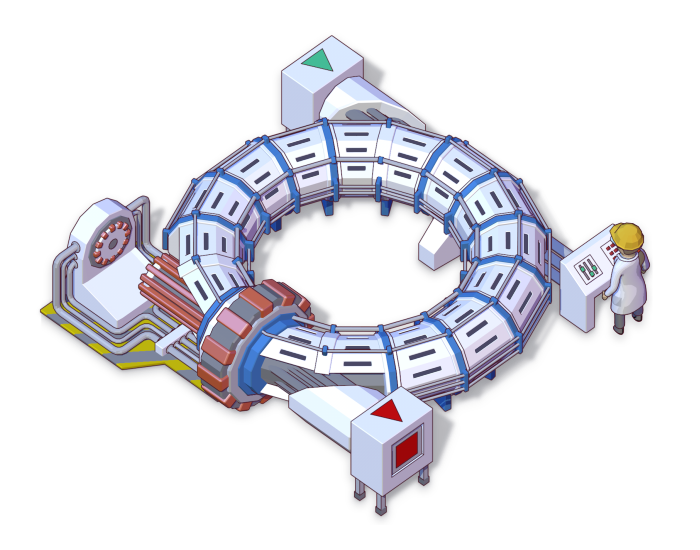 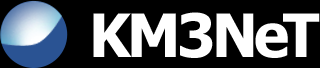 LHC
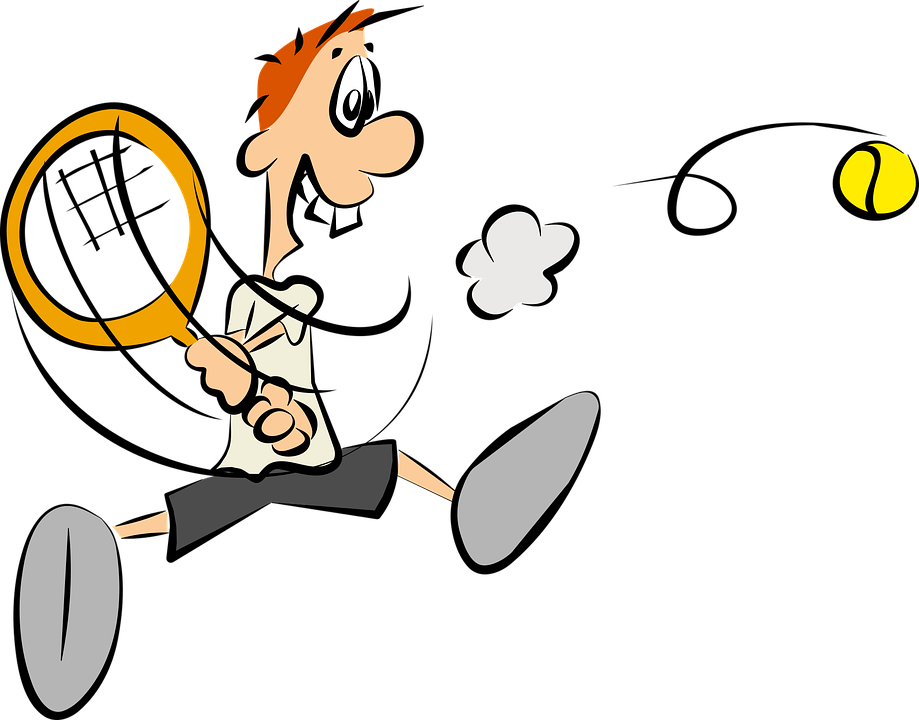 Protoni (90%)
Nuclei di elio (9%)
Elettroni e raggi gamma (1%)
1eV = 1,6022×10-19 J
L’Interazione Radiazione - Materia
Radiazioni direttamente ionizzanti 
producono coppie di ioni come conseguenza di successive interazioni con gli atomi e le molecole del materiale cedendo gradualmente la loro energia fino ad arrestarsi completamente. 
Radiazioni indirettamente ionizzanti 
Cedono la loro energia in una o poche interazioni che danno luogo alla produzione di particelle cariche, che causano la ionizzazione degli atomi del mezzo.
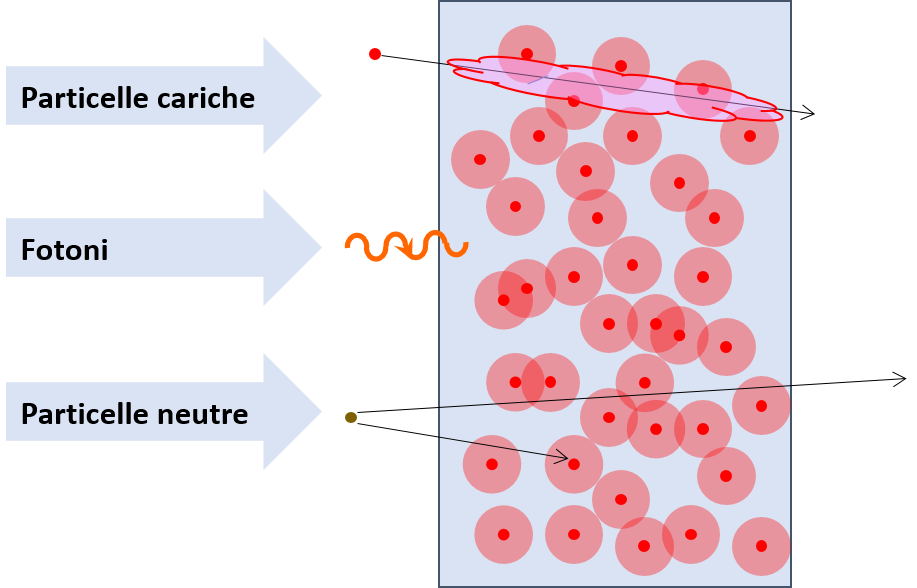 Ionizzazione
Processi Elettromagnetici (Effetto Fotoelettrico, Effetto Compton, Creazione di coppie)
Collisioni Nucleari e Processi di Cattura.
Gli assorbitori sono tipicamente:
Gas
Solidi Cristallini
Materiali Organici o Plastici
Interazione dei fotoni (raggi g)
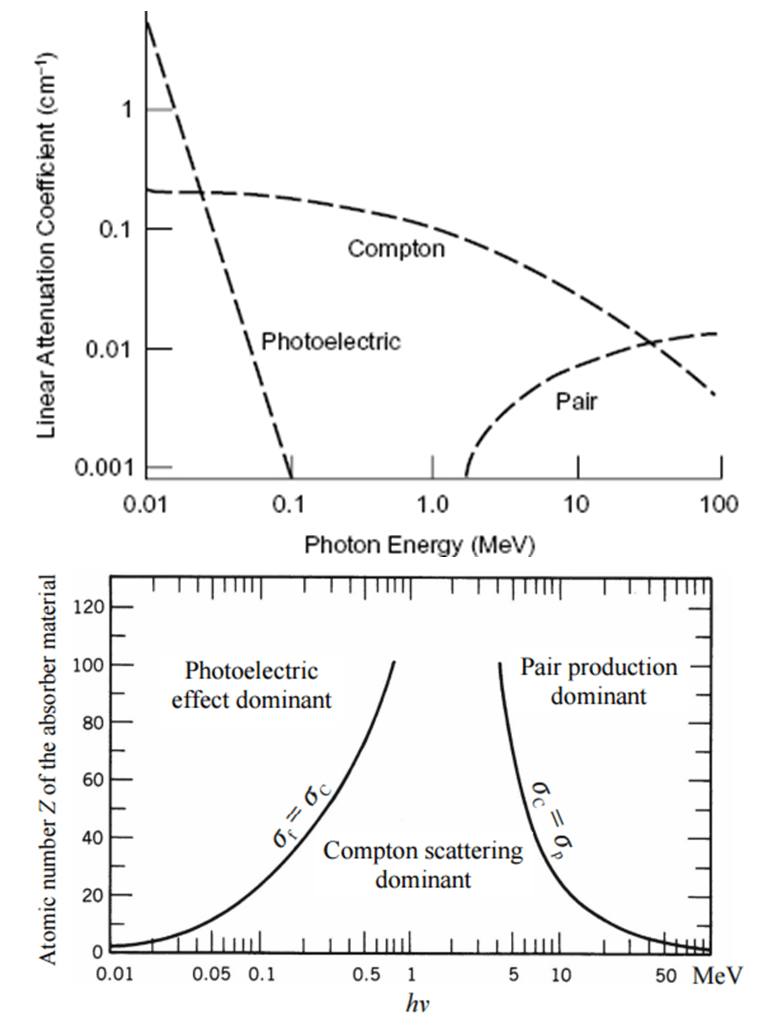 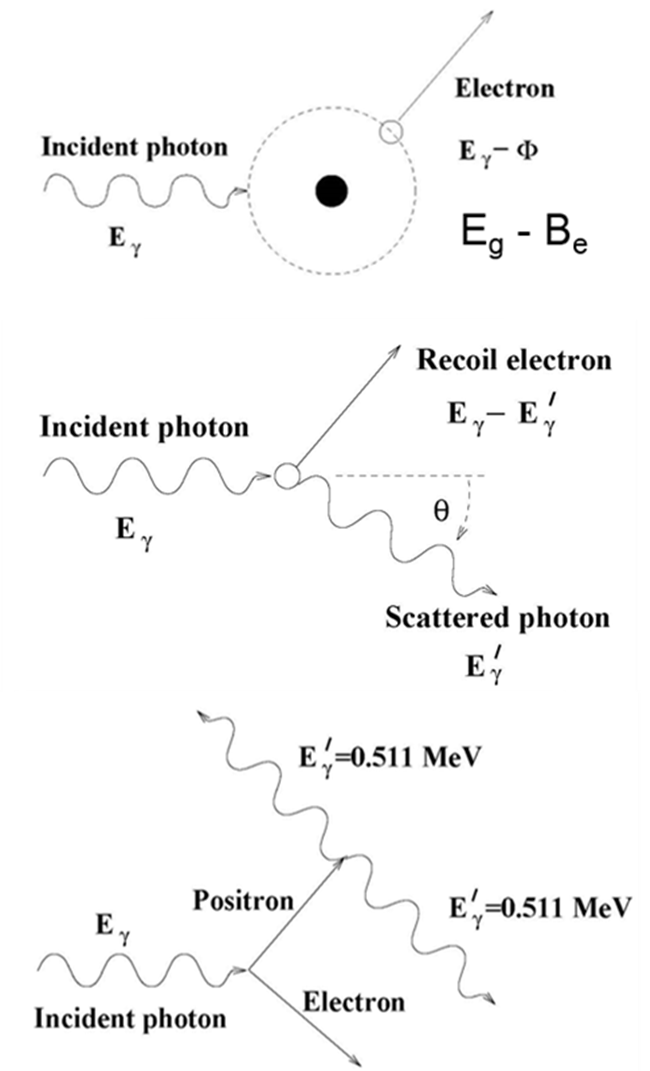 Effetto Fotoelettrico
Effetto Compton
Produzione di coppia
Misura dell’energia depositata dalle radiazioni (I)
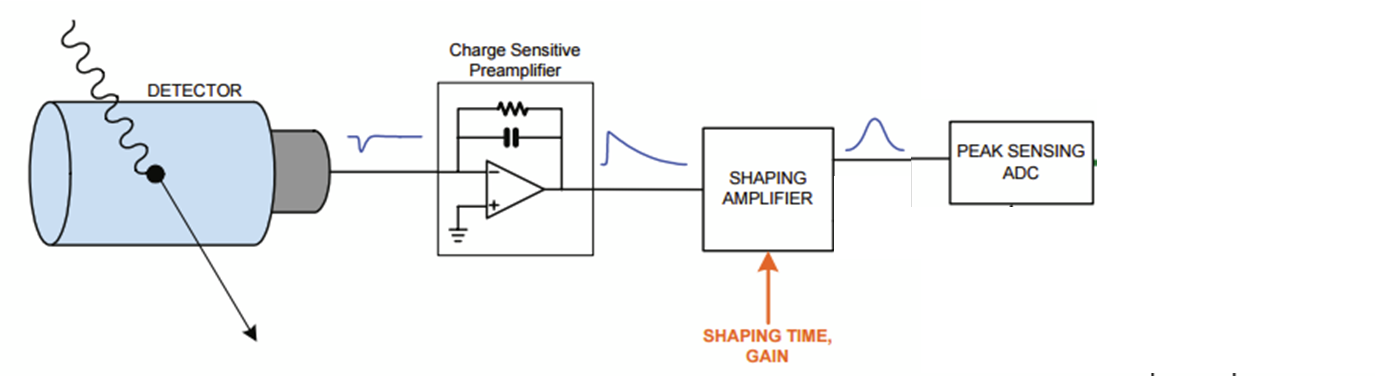 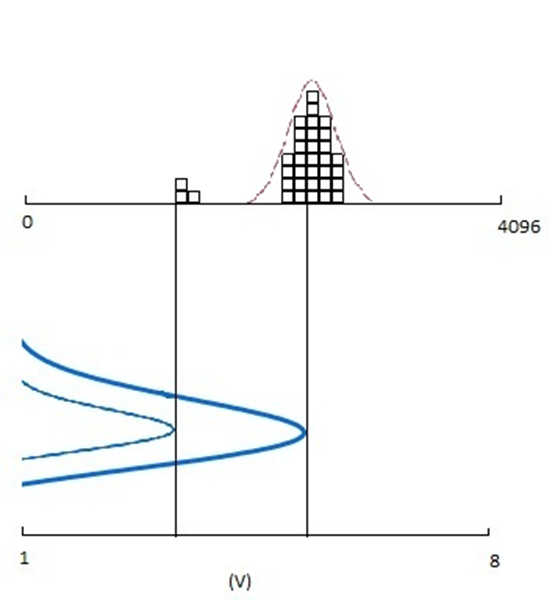 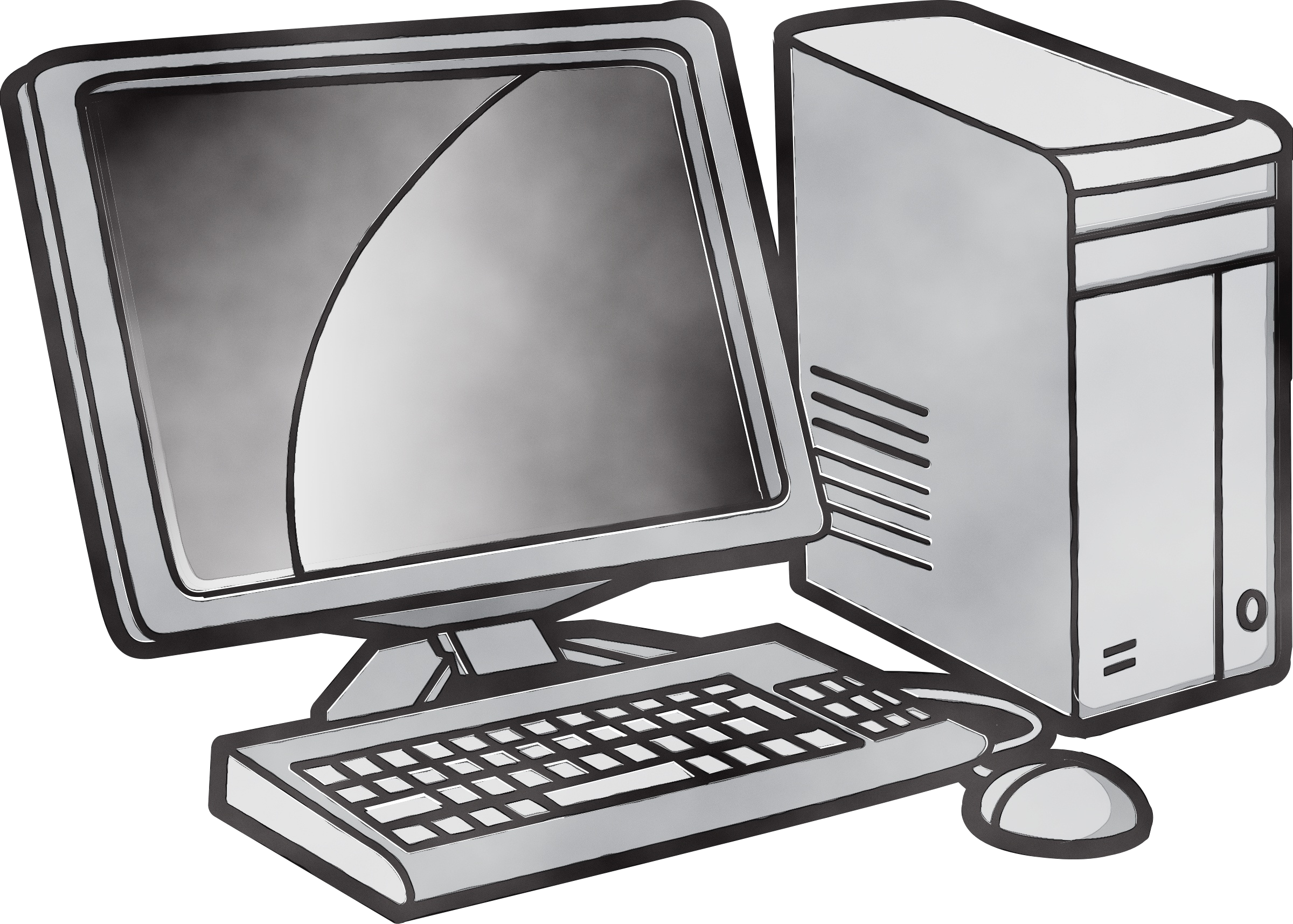 HV
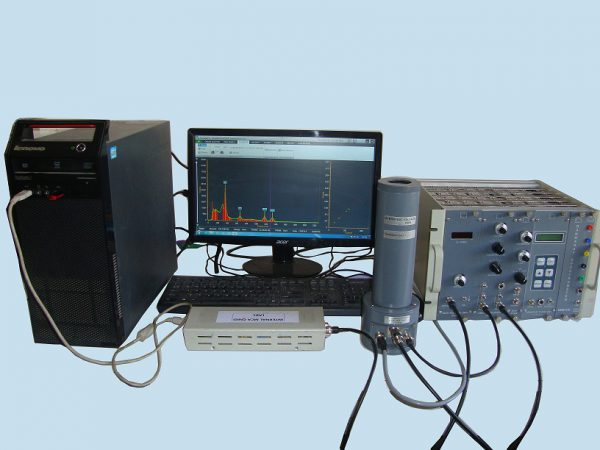 A seconda dell’ampiezza del segnale, l’ ADC associa un canale più o meno alto nello spettro di energia
A seconda della frequenza di conteggio (quante particelle sono arrivate), il canale è più o meno popolato
Misura dell’energia depositata dalle radiazioni (II)
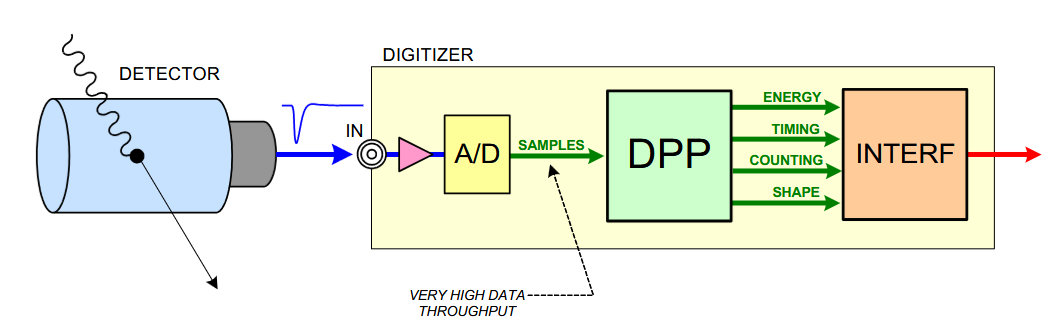 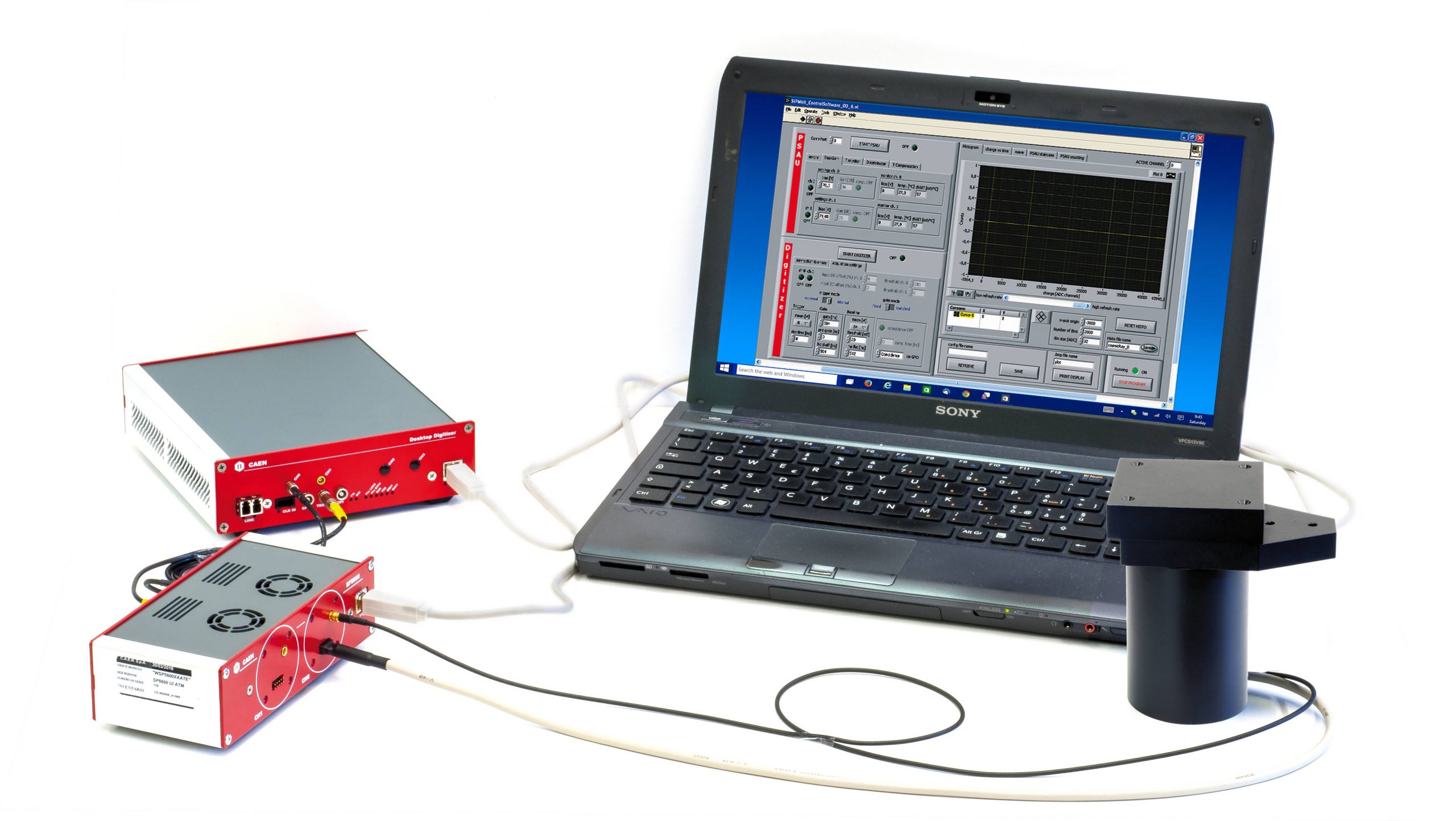 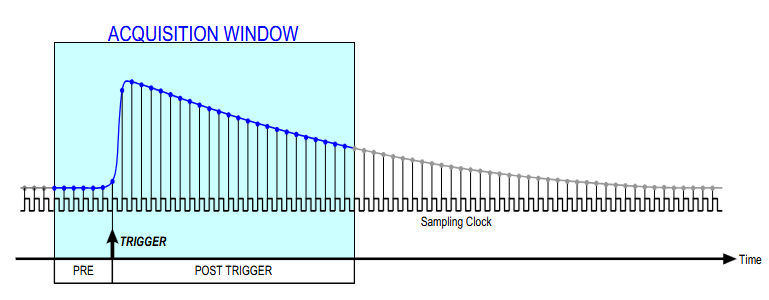 Campionamento del segnale
Il Digitizier campiona direttamente il segnale del rivelatore
Tutte le operazioni vengono fatte all’interno
Interfaccia diretta con il PC di acquisizione
Risposta di un rivelatore ai fotoni (raggi g)
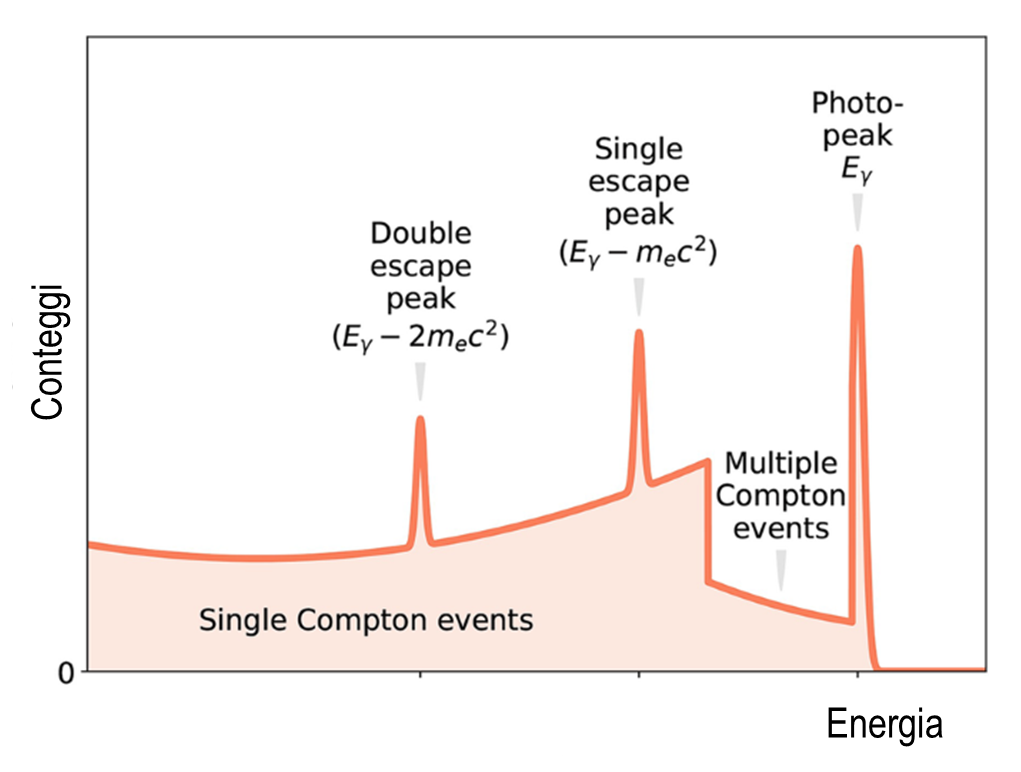 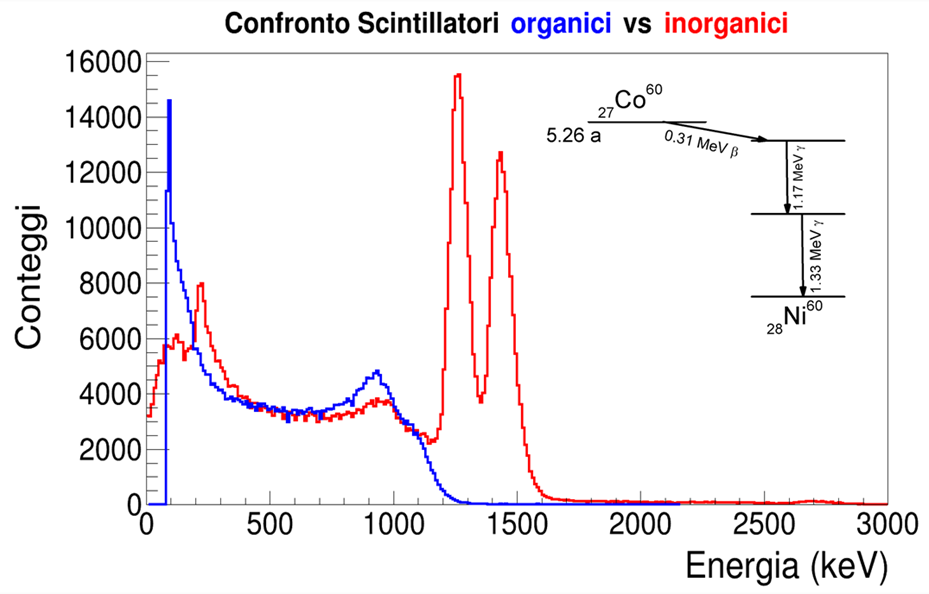 Rivelatori a Scintillazione (I)
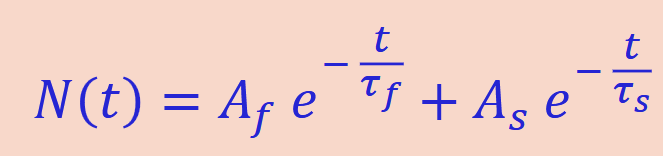 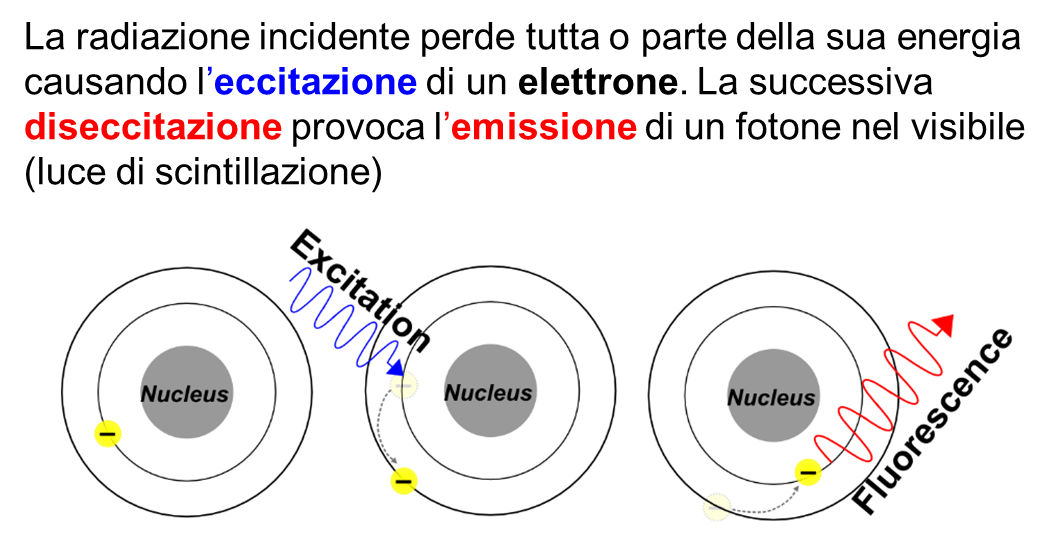 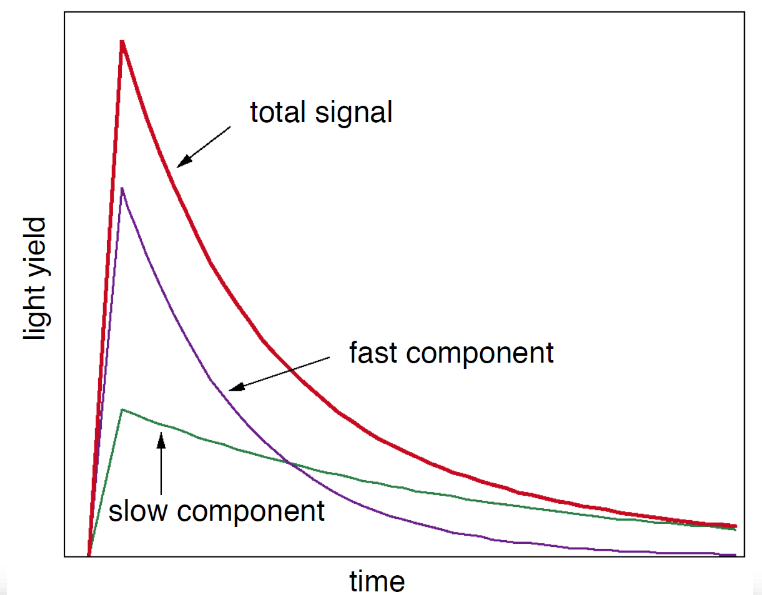 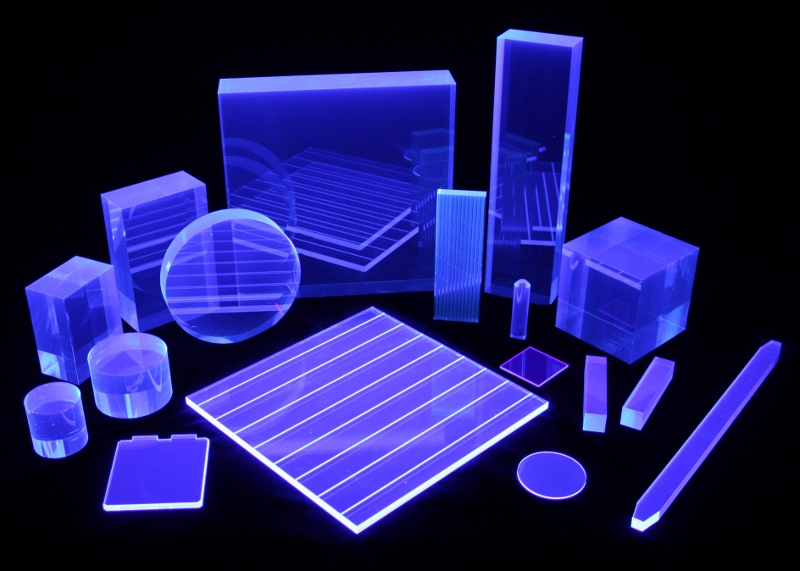 Organici (plastici, liquidi) 





      Inorganici (cristalli: NaI, CsI…)
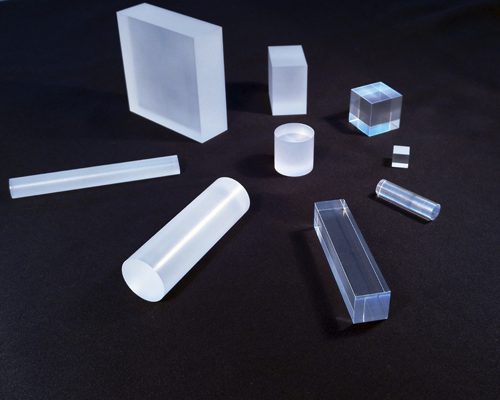 22
Rivelatori a Scintillazione (II)
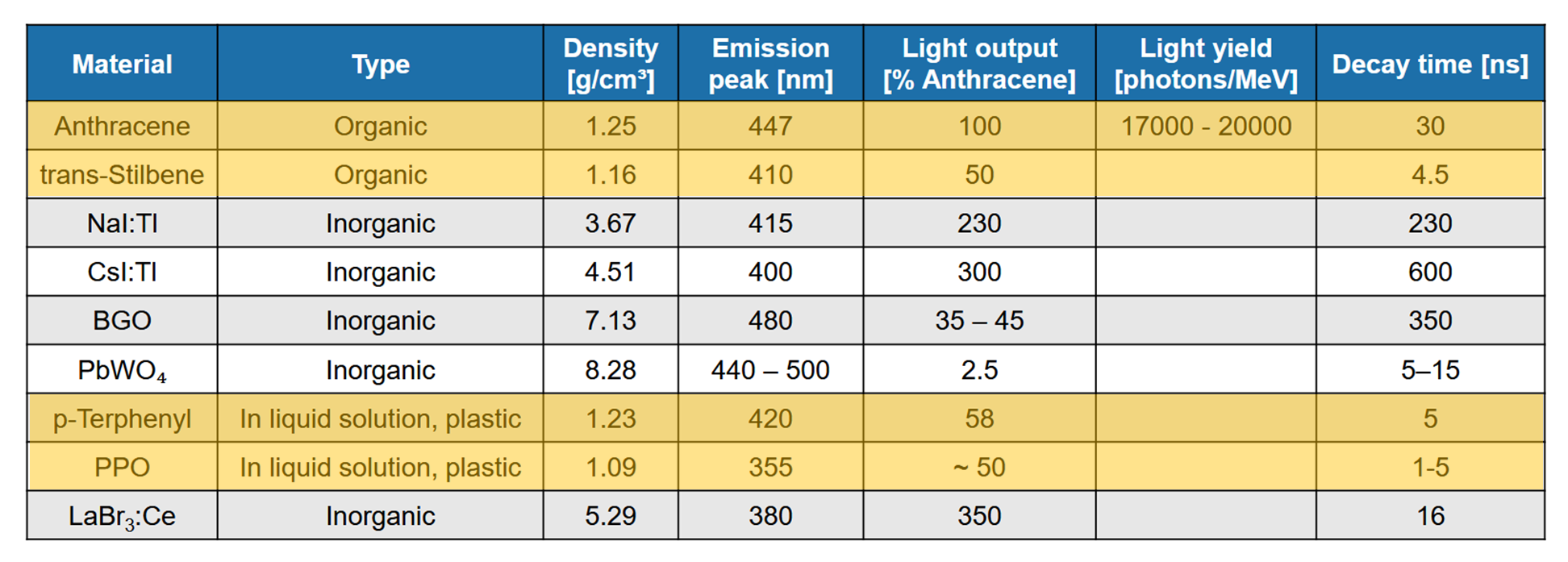 UV
UV
UV
UV
Meccanismo di scintillazione nei materiali inorganici
dipende dagli stati energetici determinati dalla struttura cristallina dei materiali (struttura a bande elettroniche)
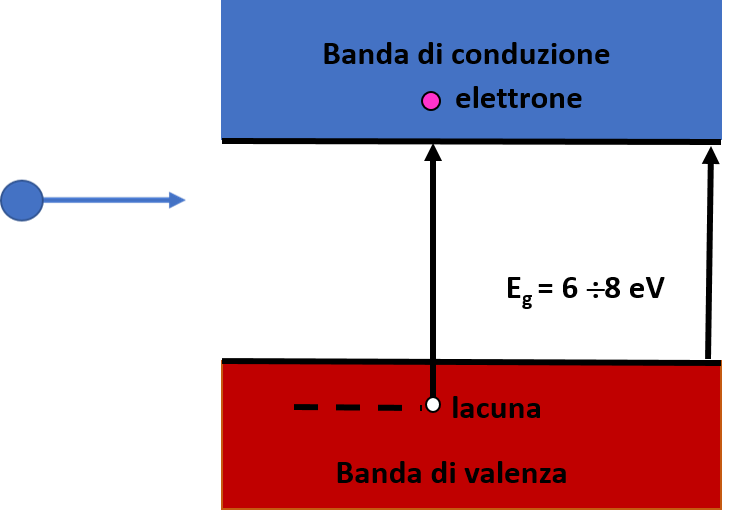 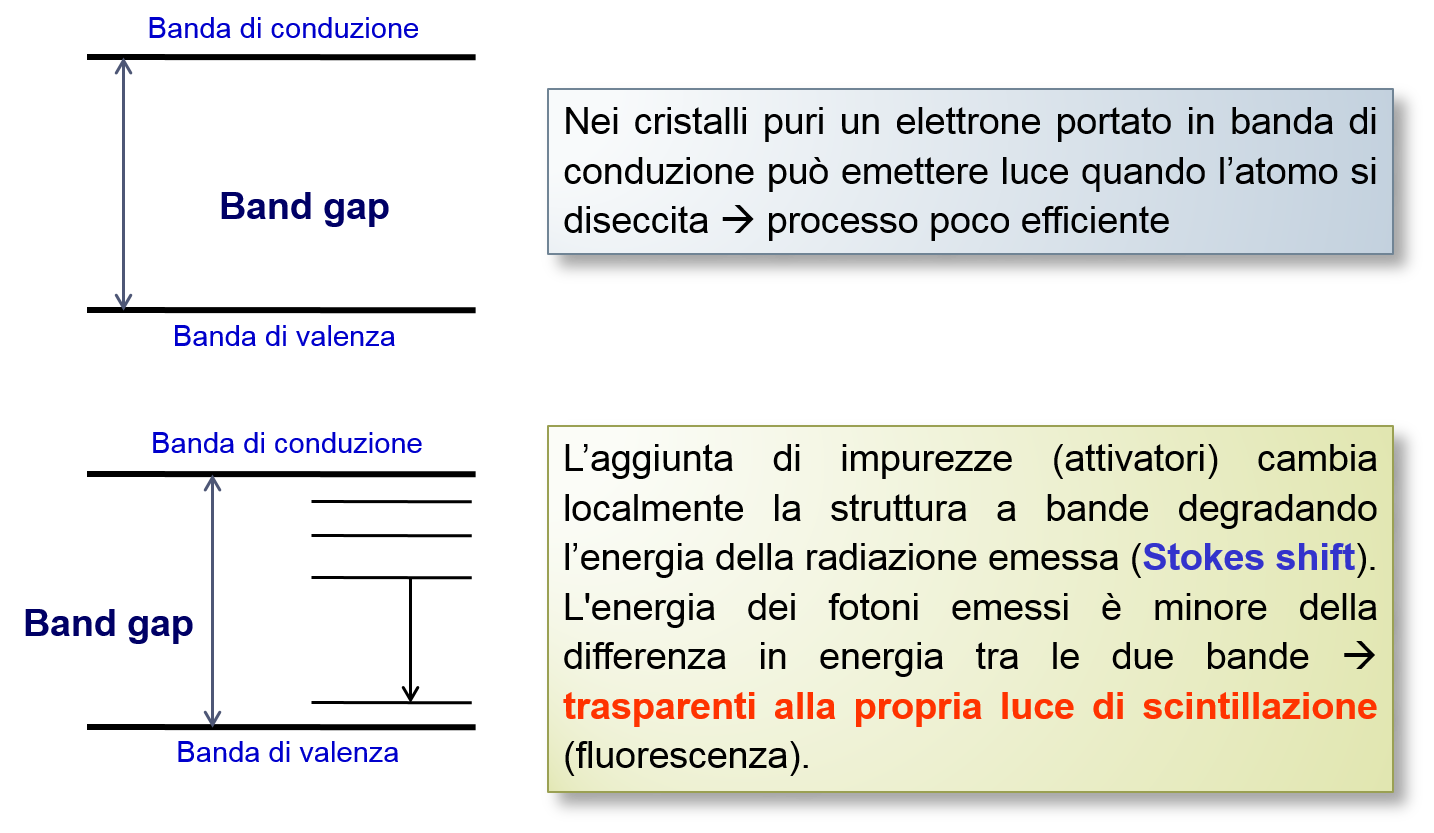 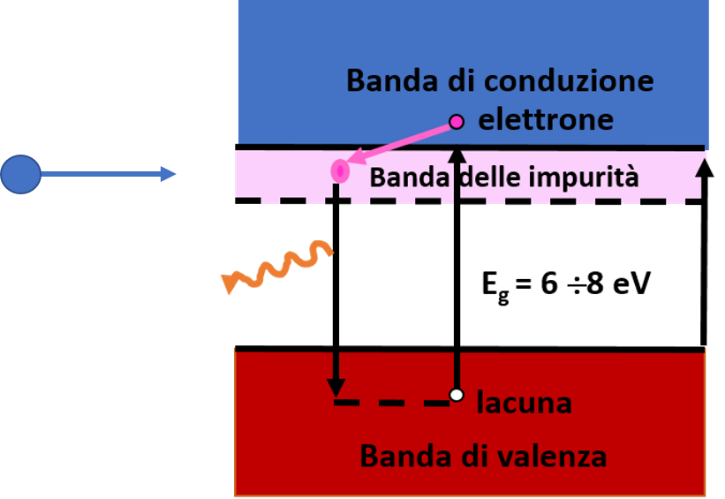 Meccanismo di scintillazione nei materiali organici
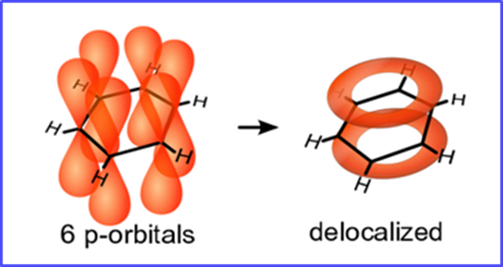 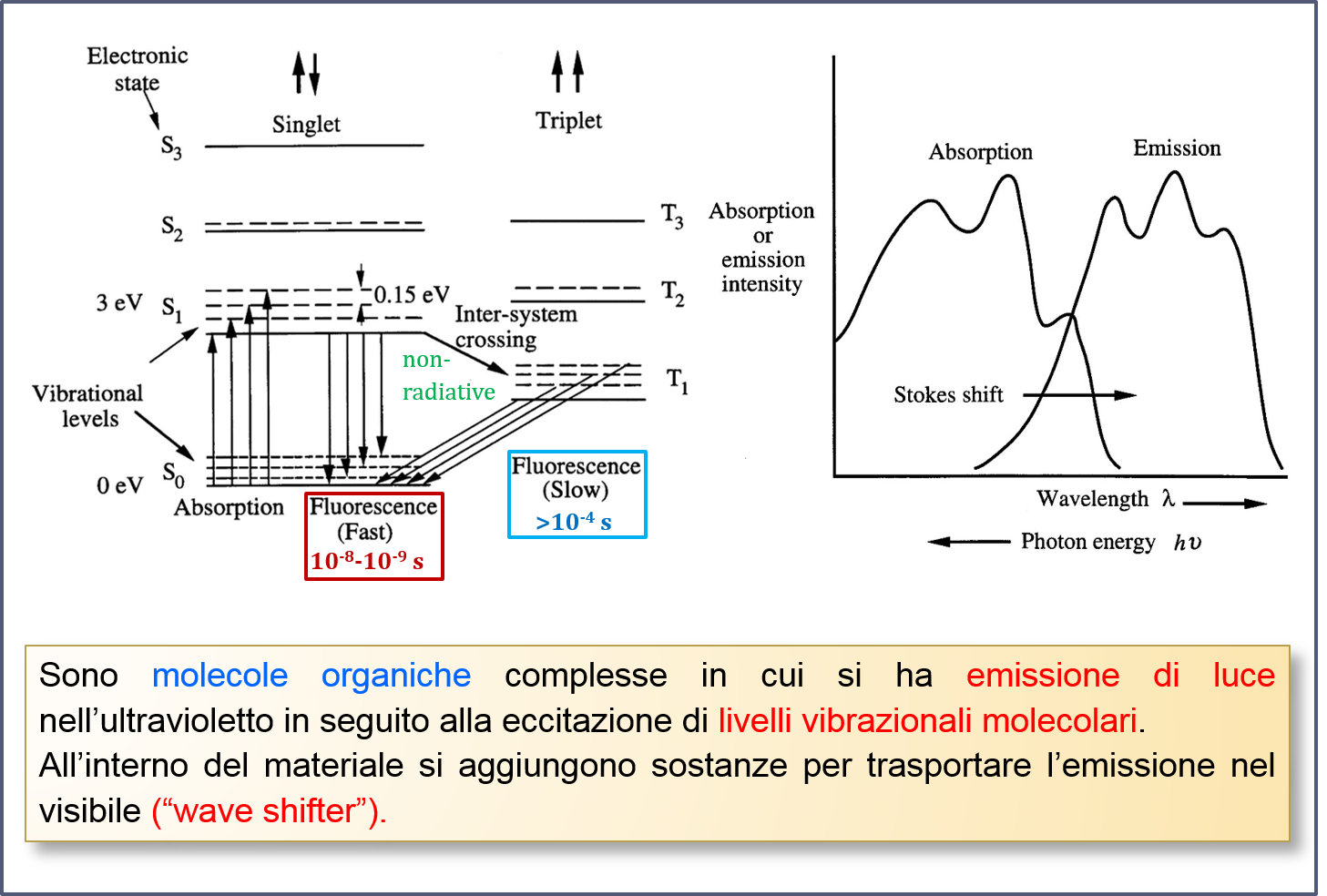 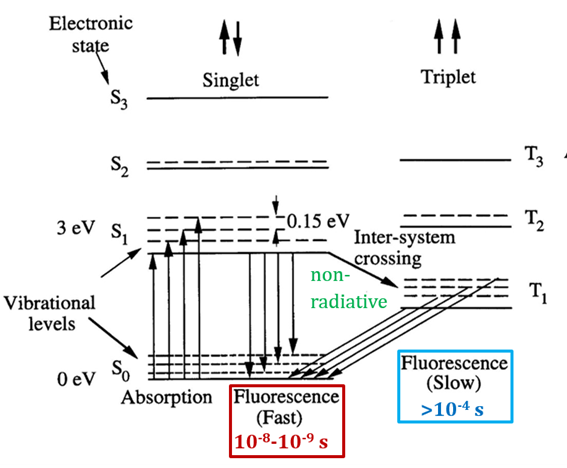 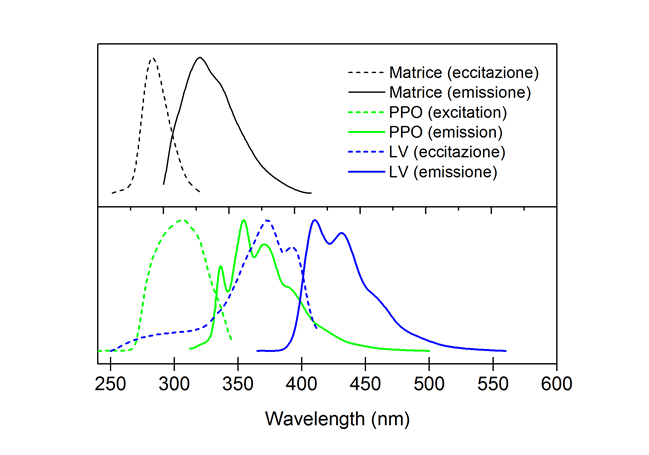 La raccolta della luce di scintillazione: il fotomoltiplicatore
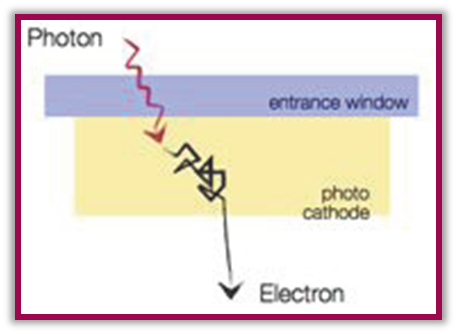 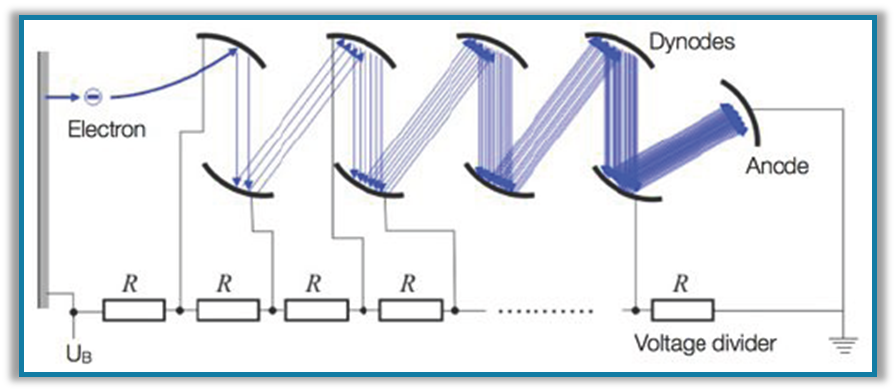 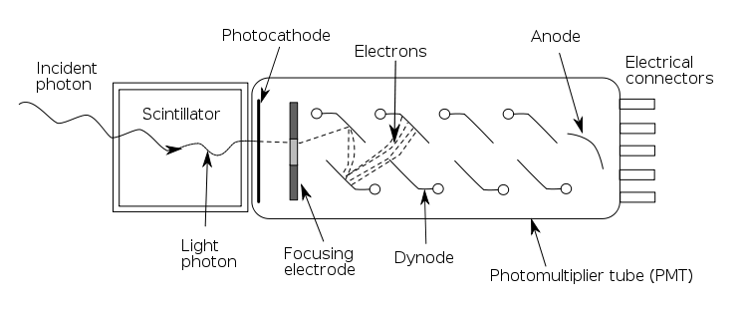 SCINTILLATORE
 reagisce al passaggio di radiazione producendo luce
FOTOCATODO
converte i fotoni in elettroni per effetto fotoelettrico
DINODI
del fotomoltiplicatore generano elettroni a cascata dai fotoni emessi moltiplicando il segnale iniziale
26
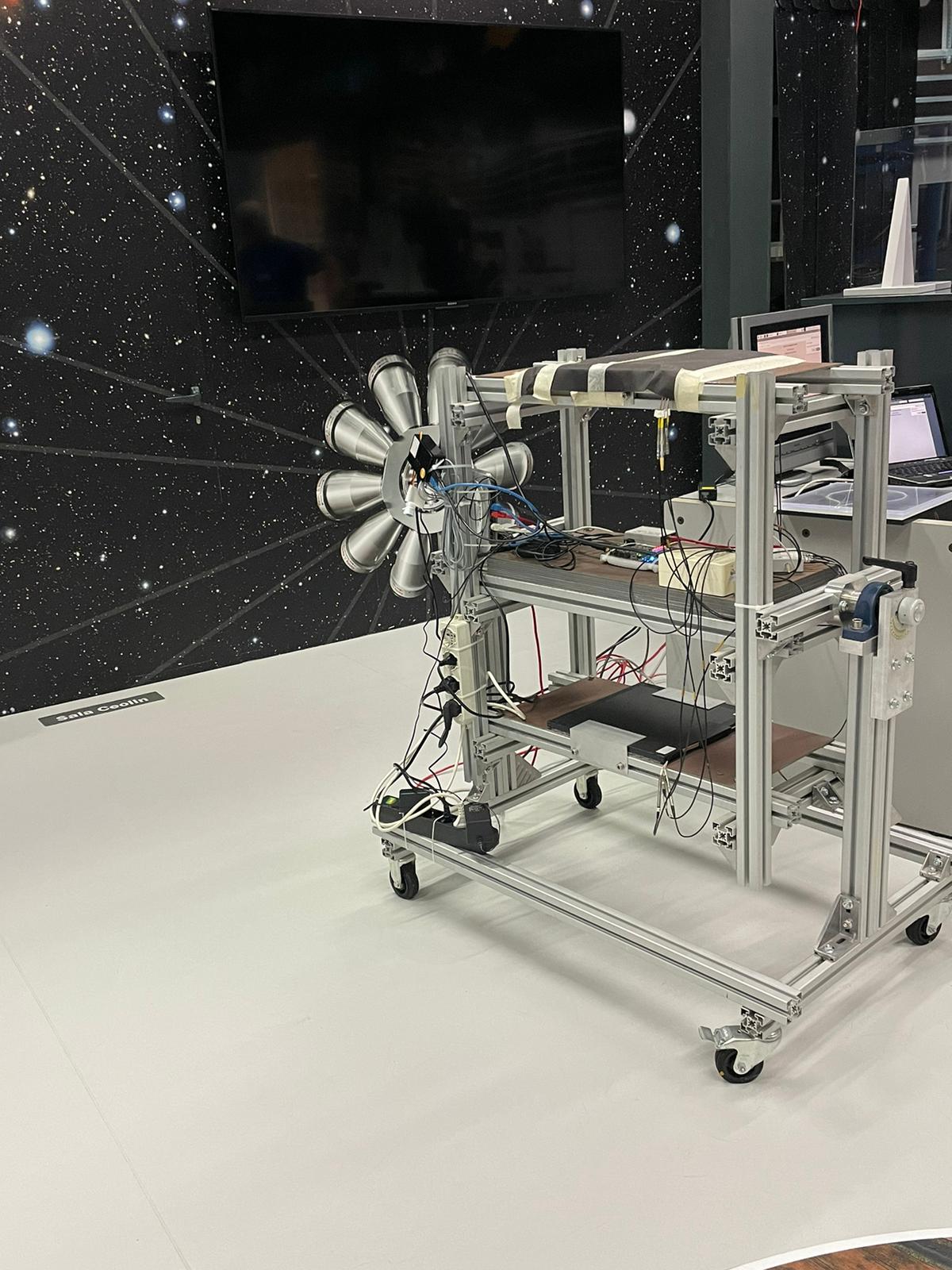 Telescopio per muoni di LNL
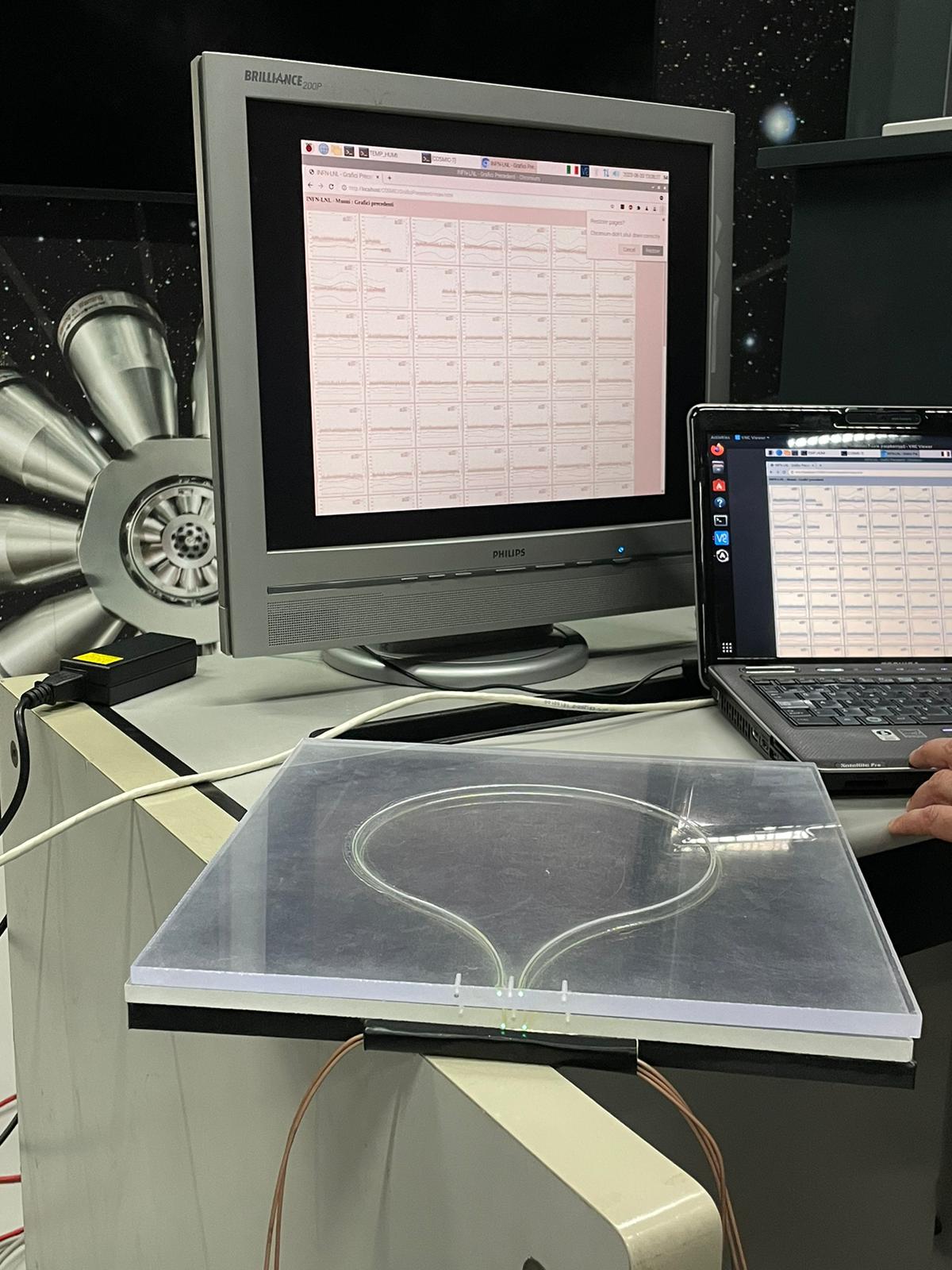 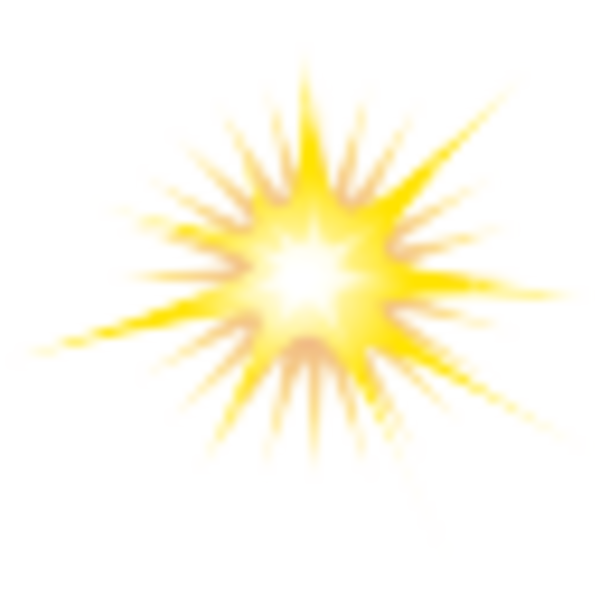 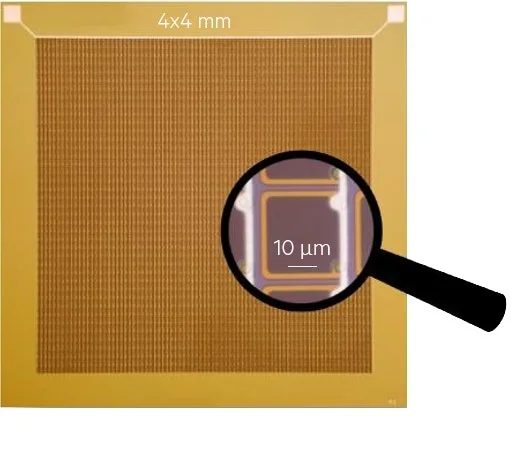 PMT SiPM
Scintillatore con fibra ottica
4 mm x 4 mm
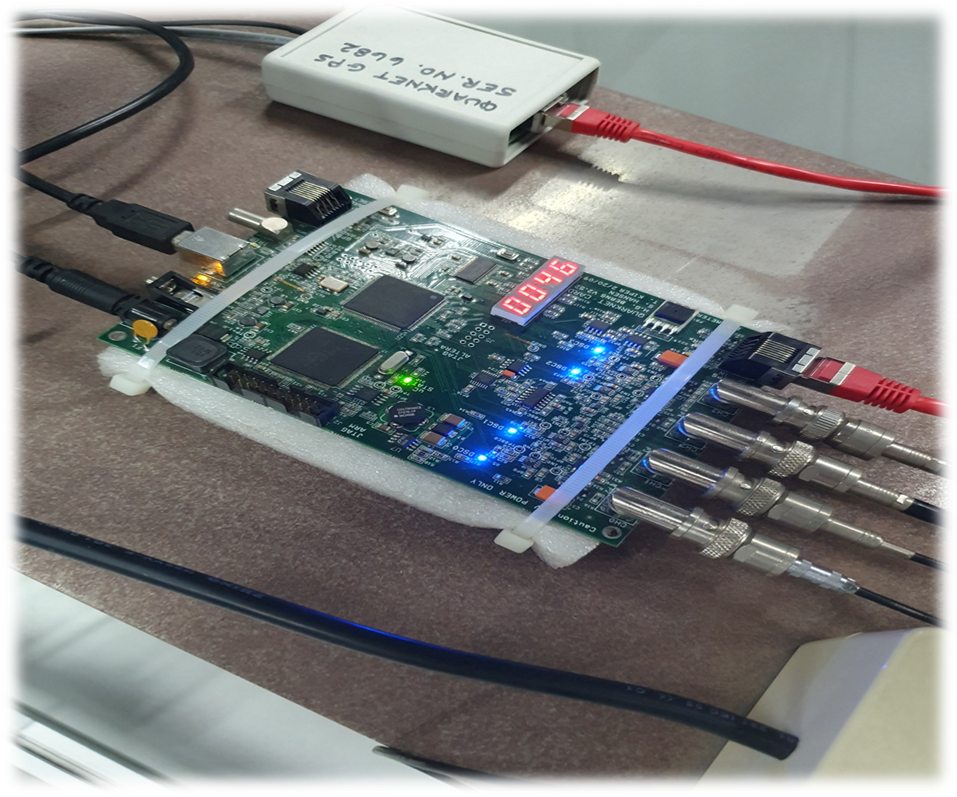 Dati verso il PC
Coincidenze al mimuto
Segnali dalla fibra ottica letta da SiPM
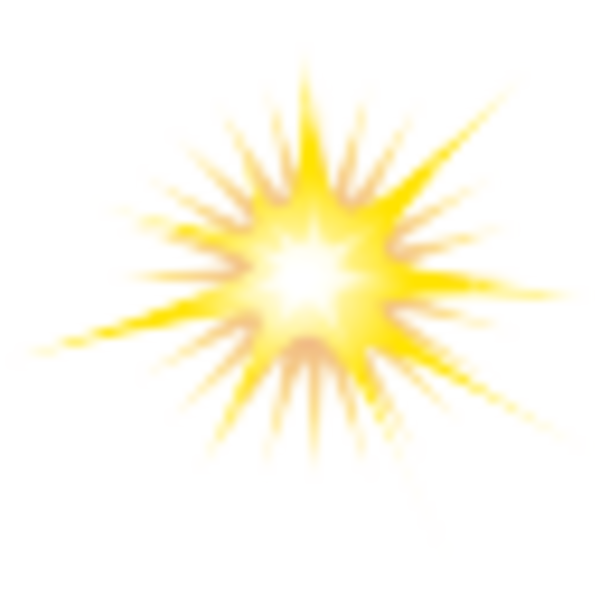 Misura del flusso di muoni durante la tempesta solare del 11/5/2024
Correlazione flusso dei muoni – pressione atmosferica
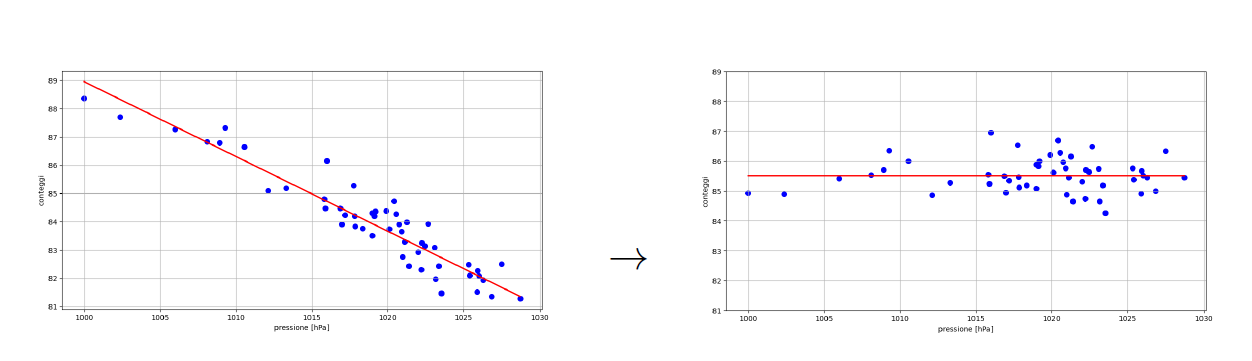 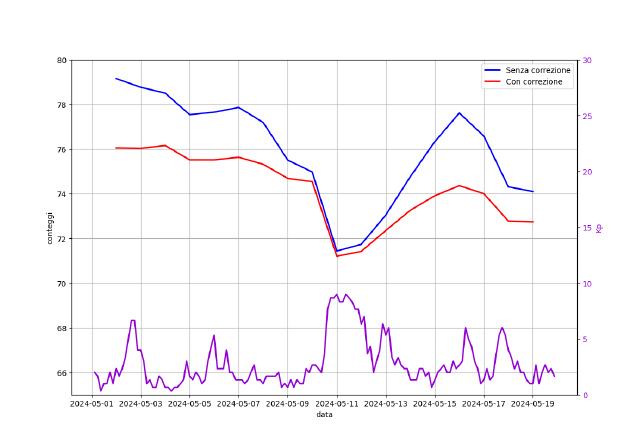 Dati grezzi
Dati corretti
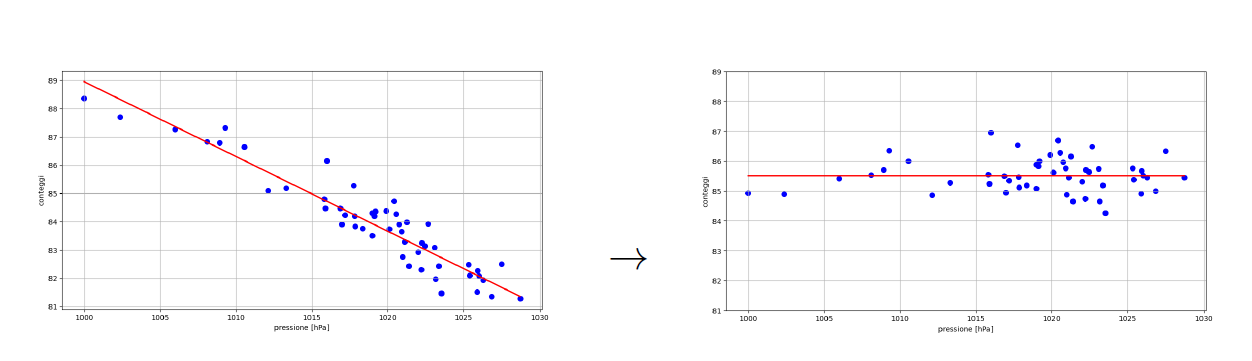 Media conteggi giornalieri
Indice dell’ attività solare
data
Misura del fondo ambientale (g)
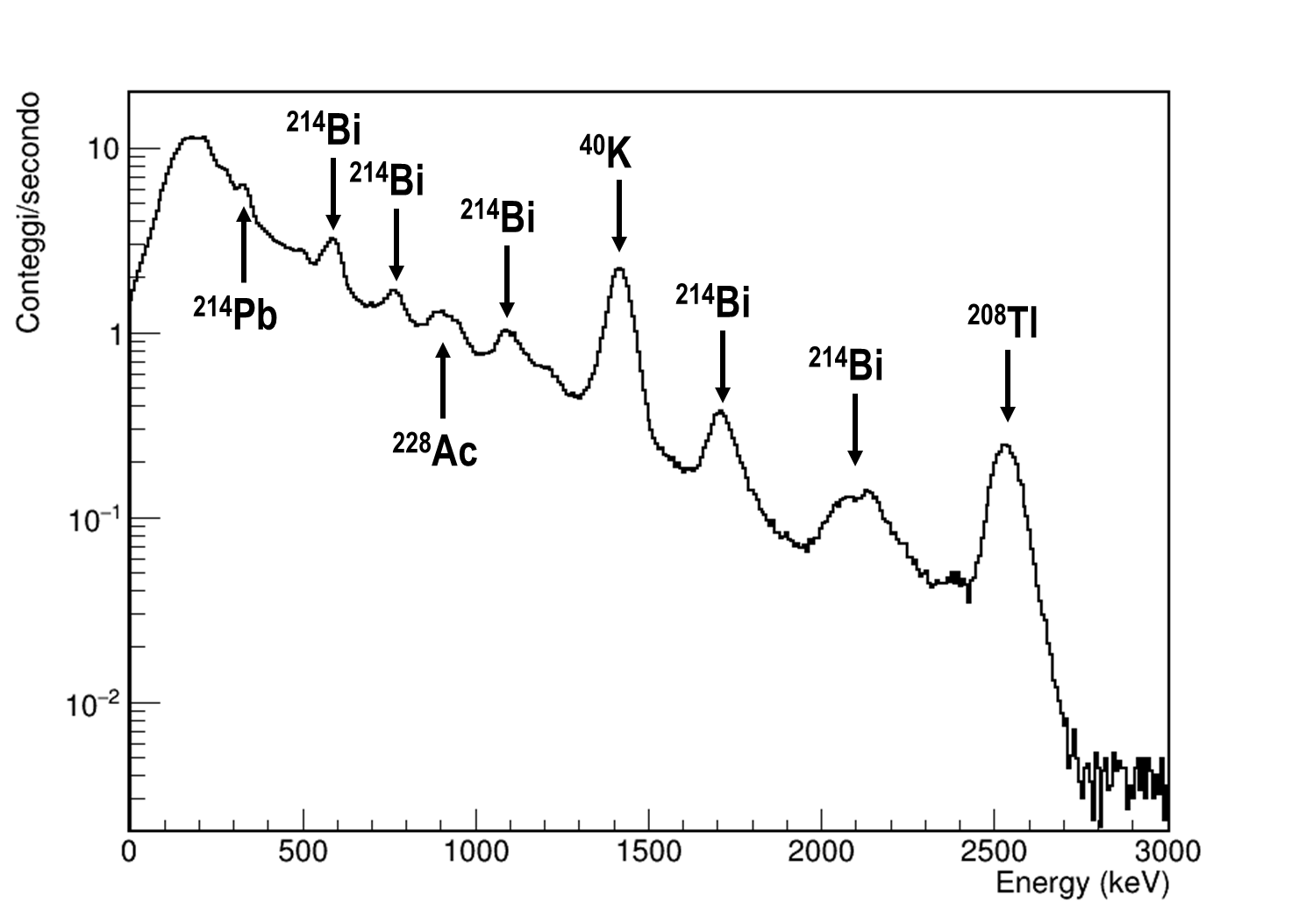 Digitalizzatore e alimentatore
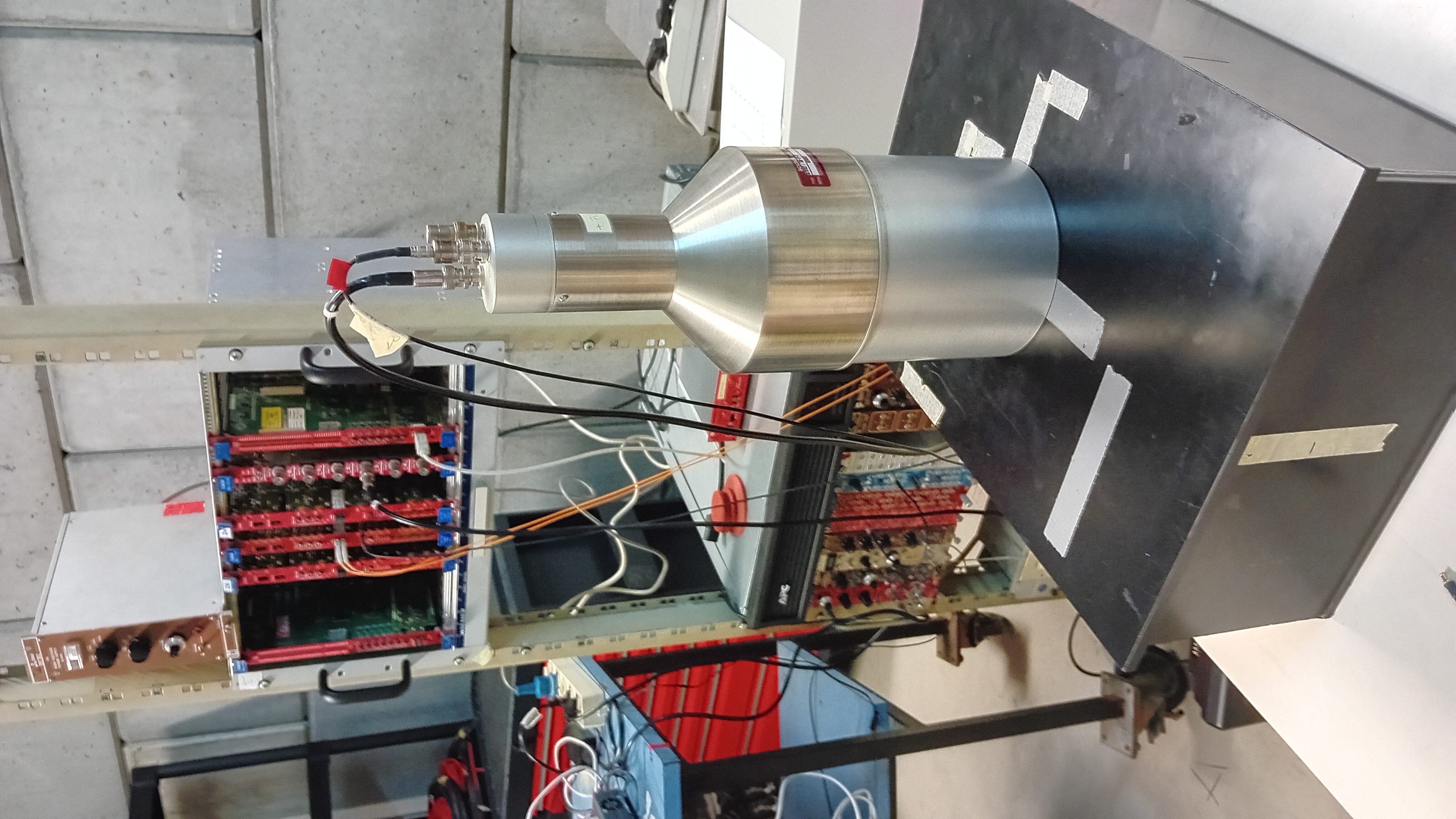 PMT+preamplificatore
NaI(Tl)